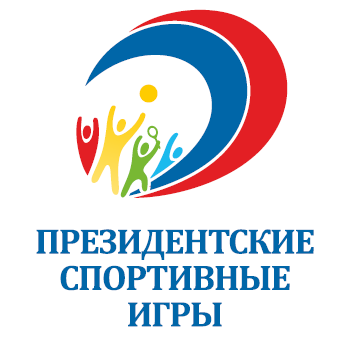 Региональный финал Всероссийских спортивных игр школьников «Президентские спортивные игры»(15-17 мая 2015г., г. Нижнекамск)
Итоги соревнований 

1 место- МБОУ «Средняя общеобразовательная школа №10 с углубленным изучением отдельных предметов» Нижнекамского муниципального района

2 место – МБОУ «Средняя общеобразовательная школа №31» 
г. Набережные Челны

3 место – МБОУ «Гимназия №122» г. Казань
                   МАОУ «Средняя общеобразовательная школа №2» Лениногорского муниципального района
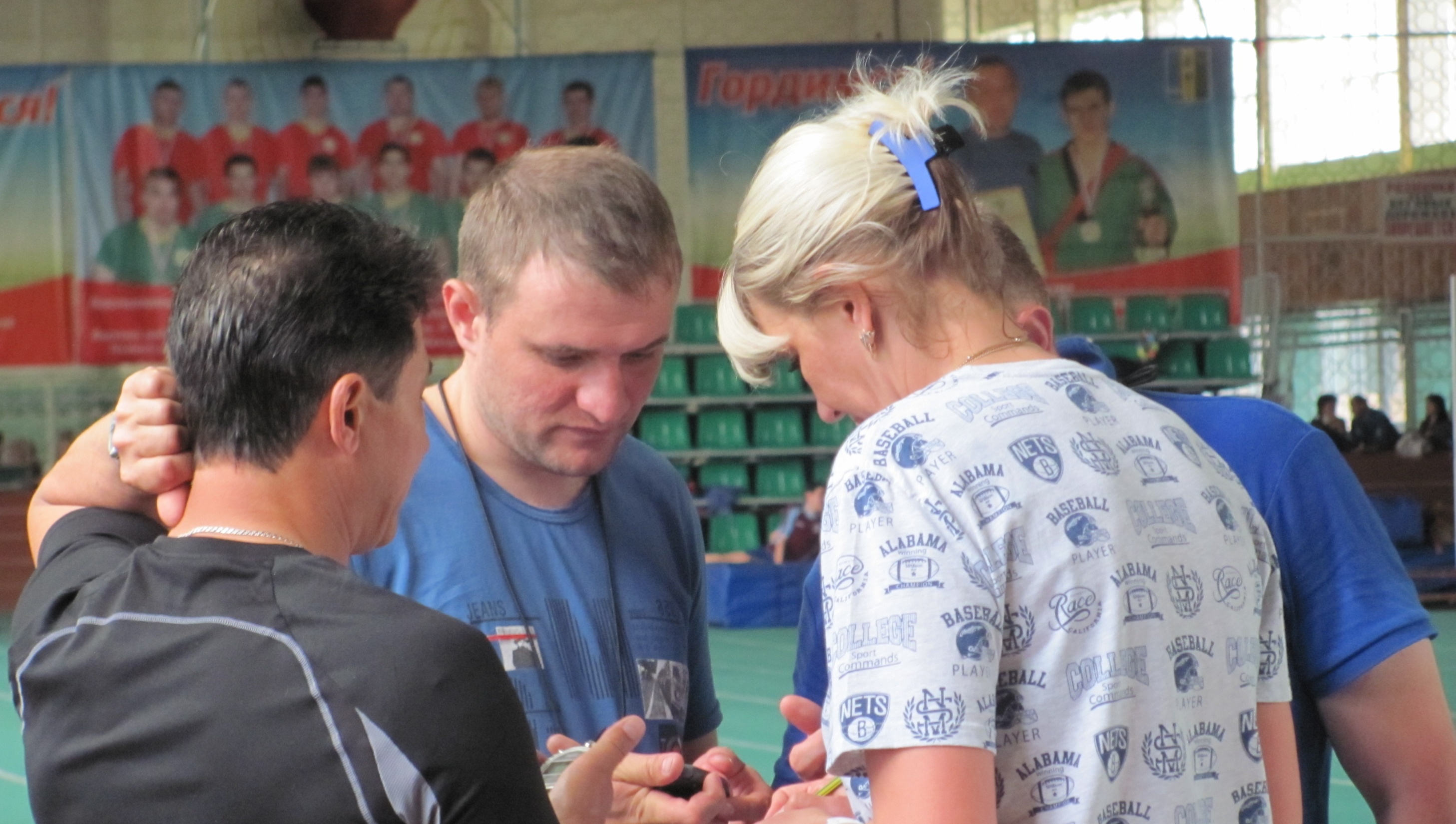 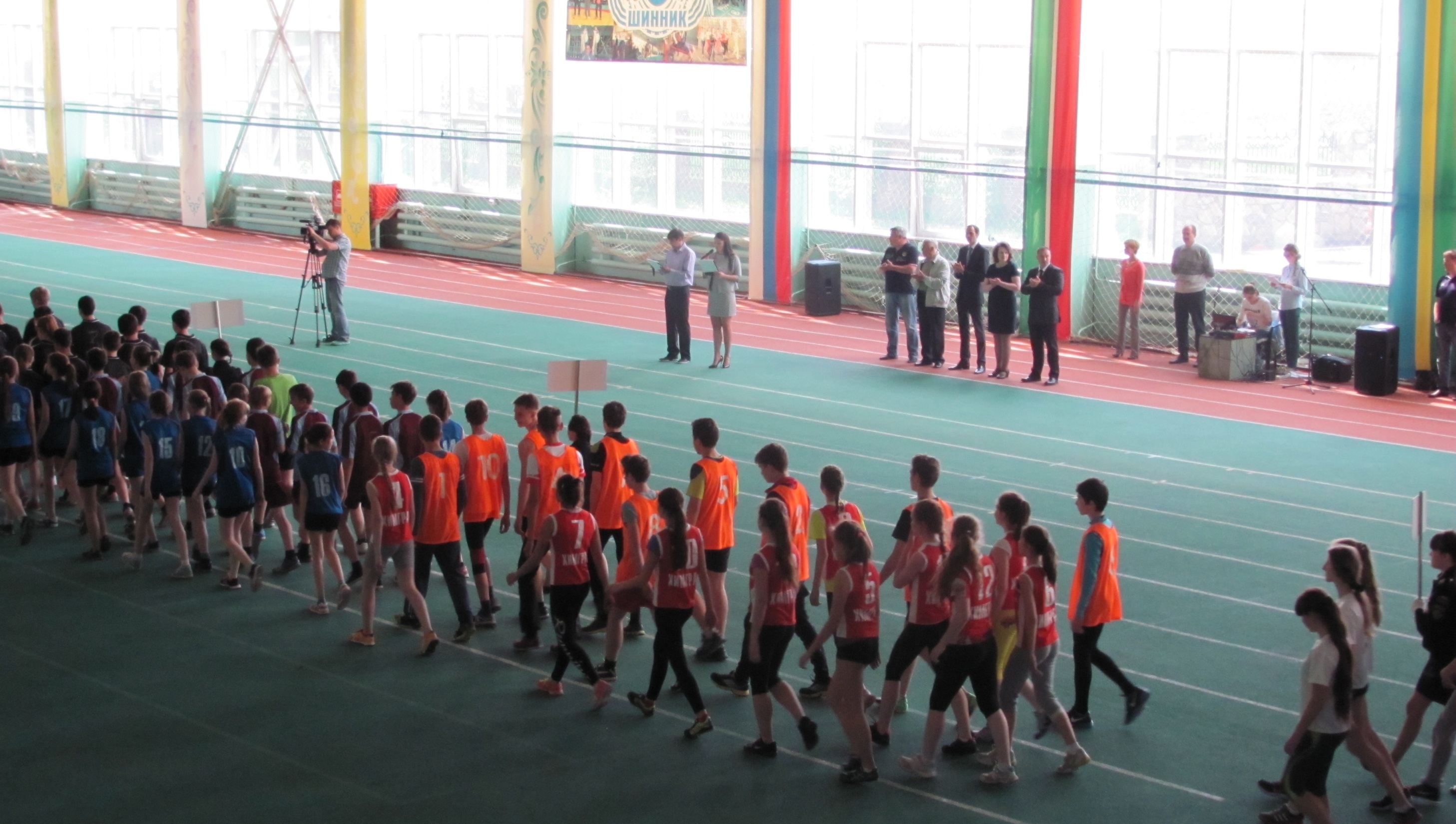 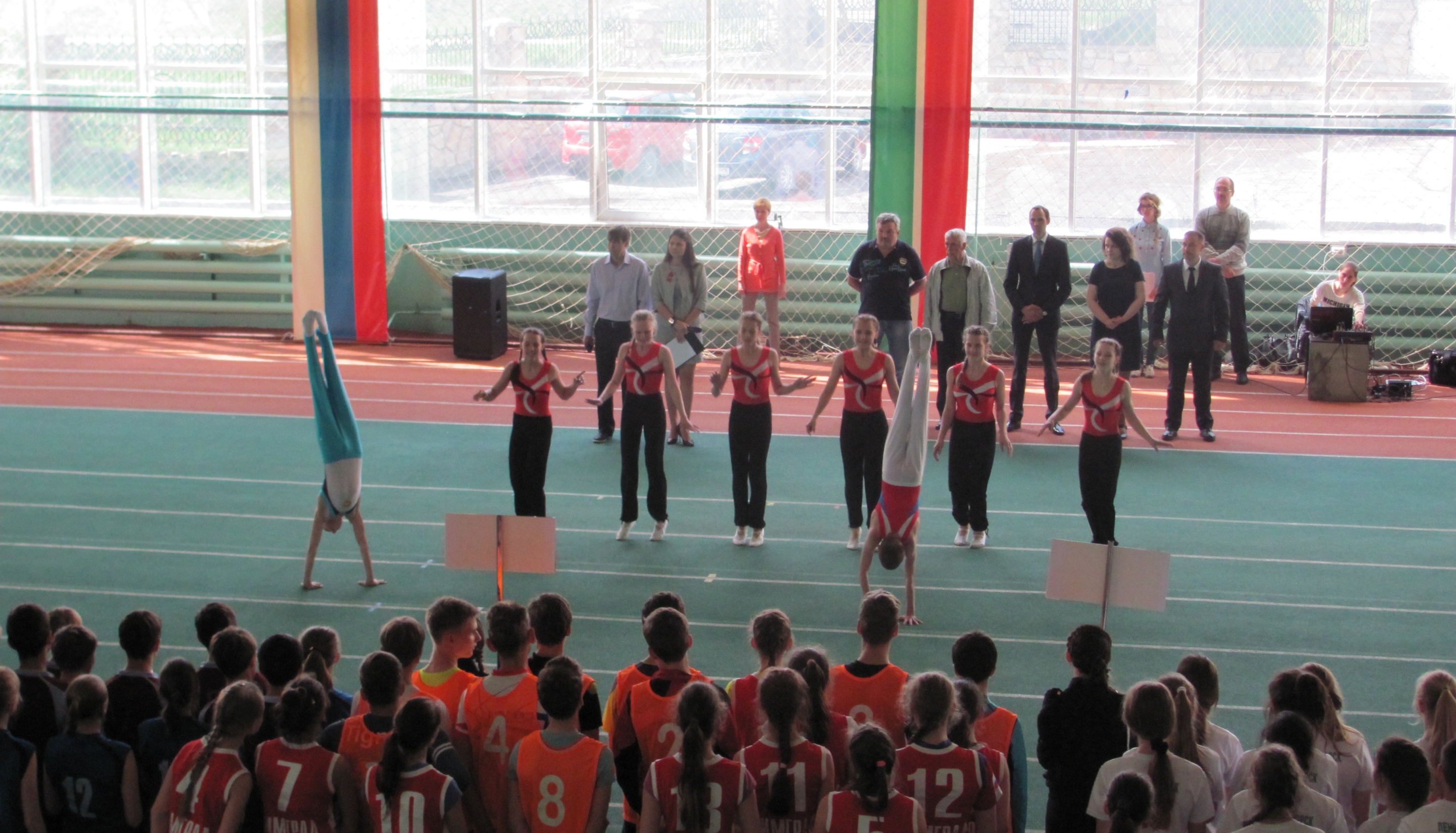 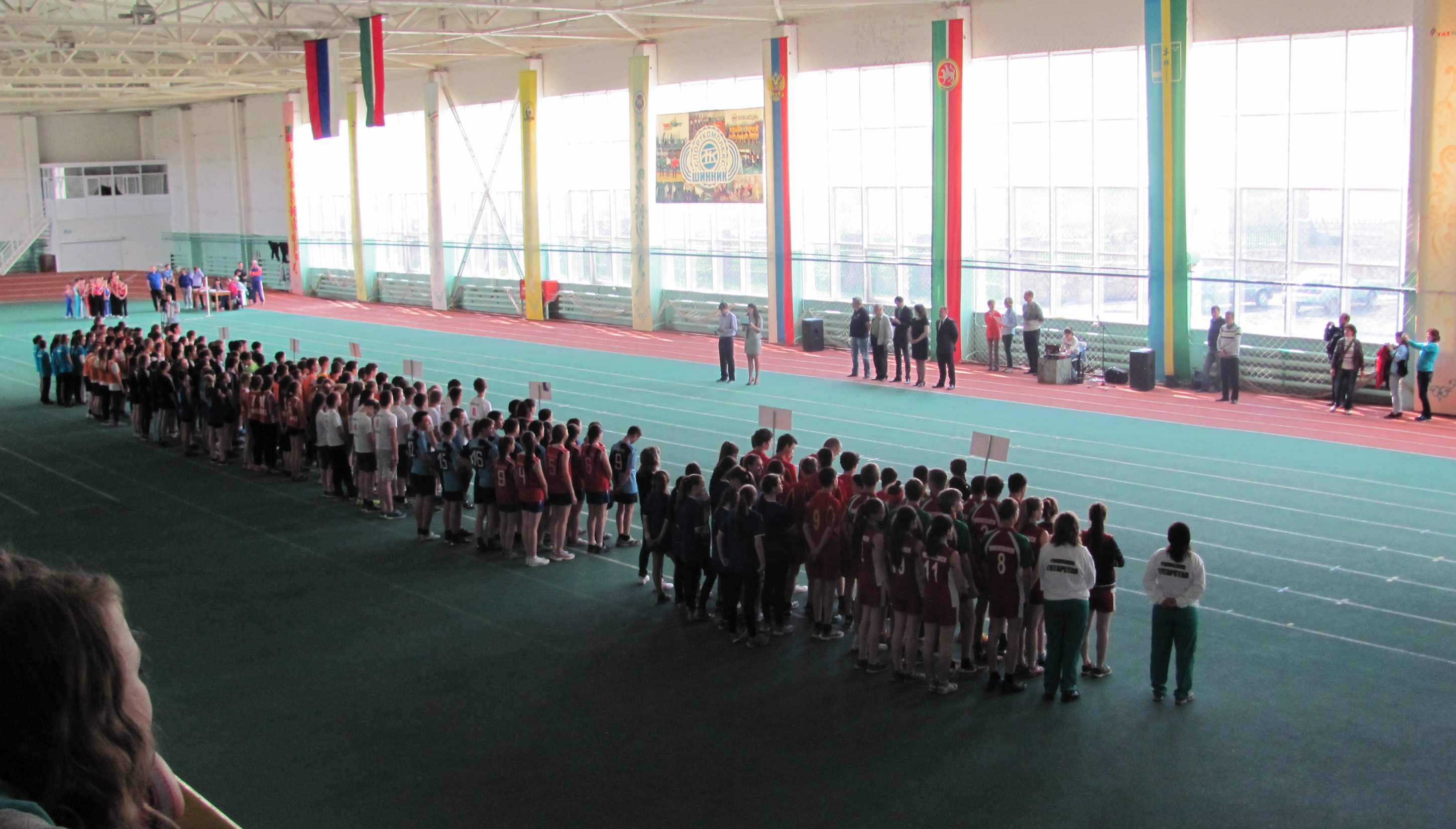 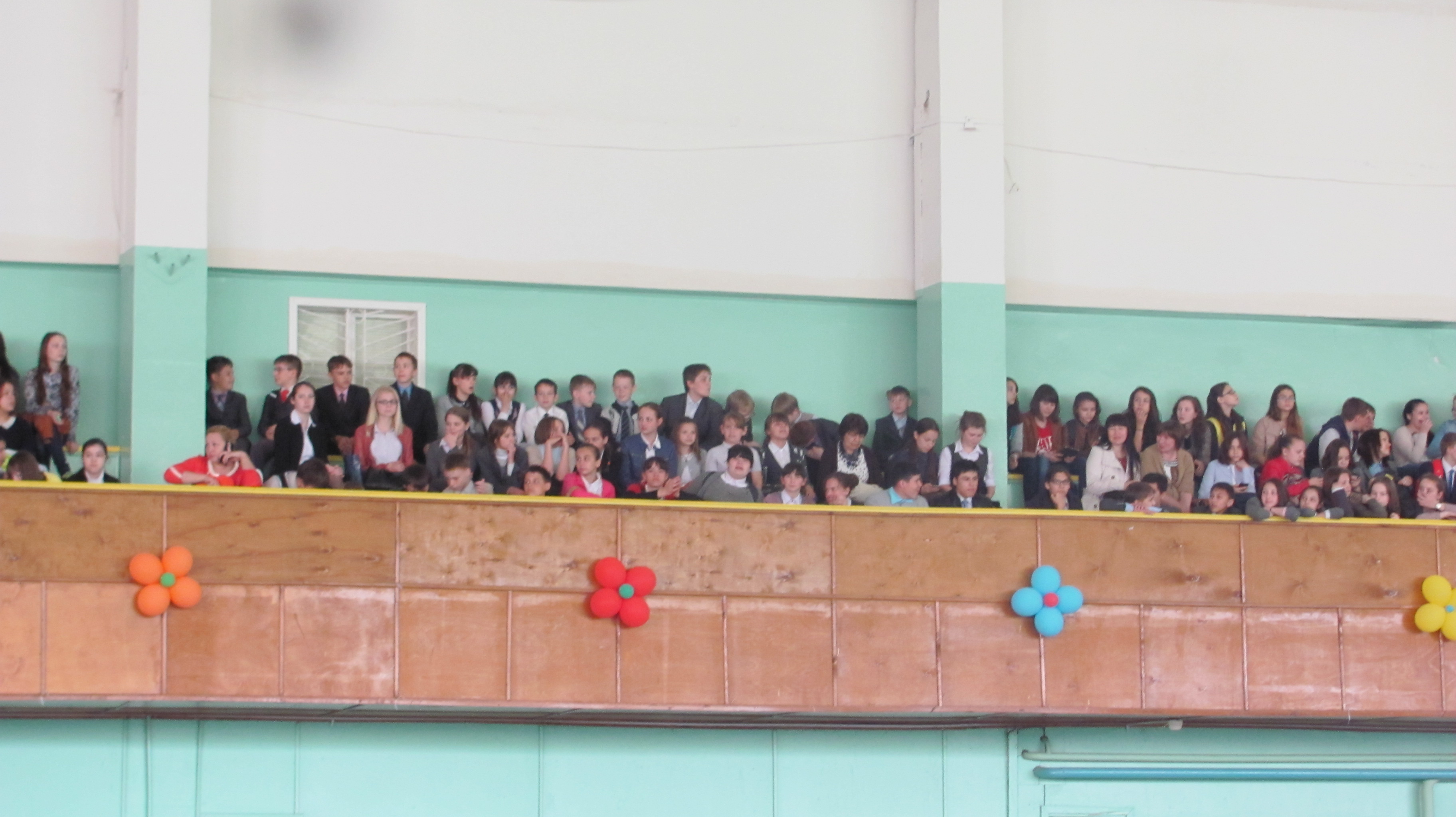 НАСТОЛЬНЫЙ ТЕННИС
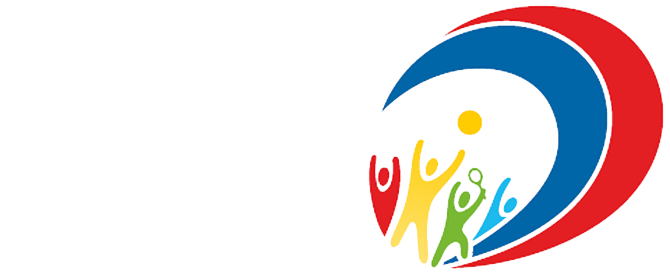 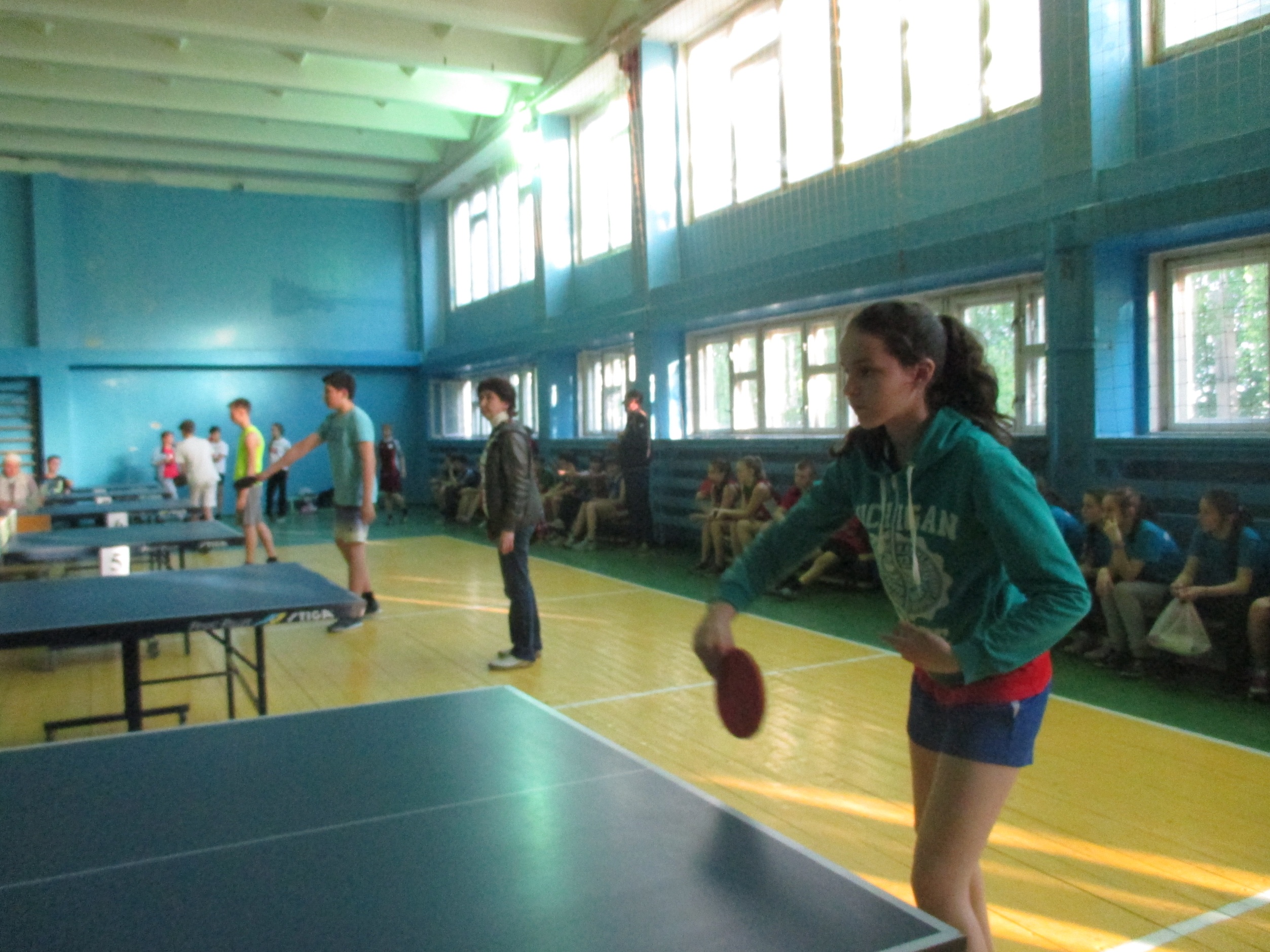 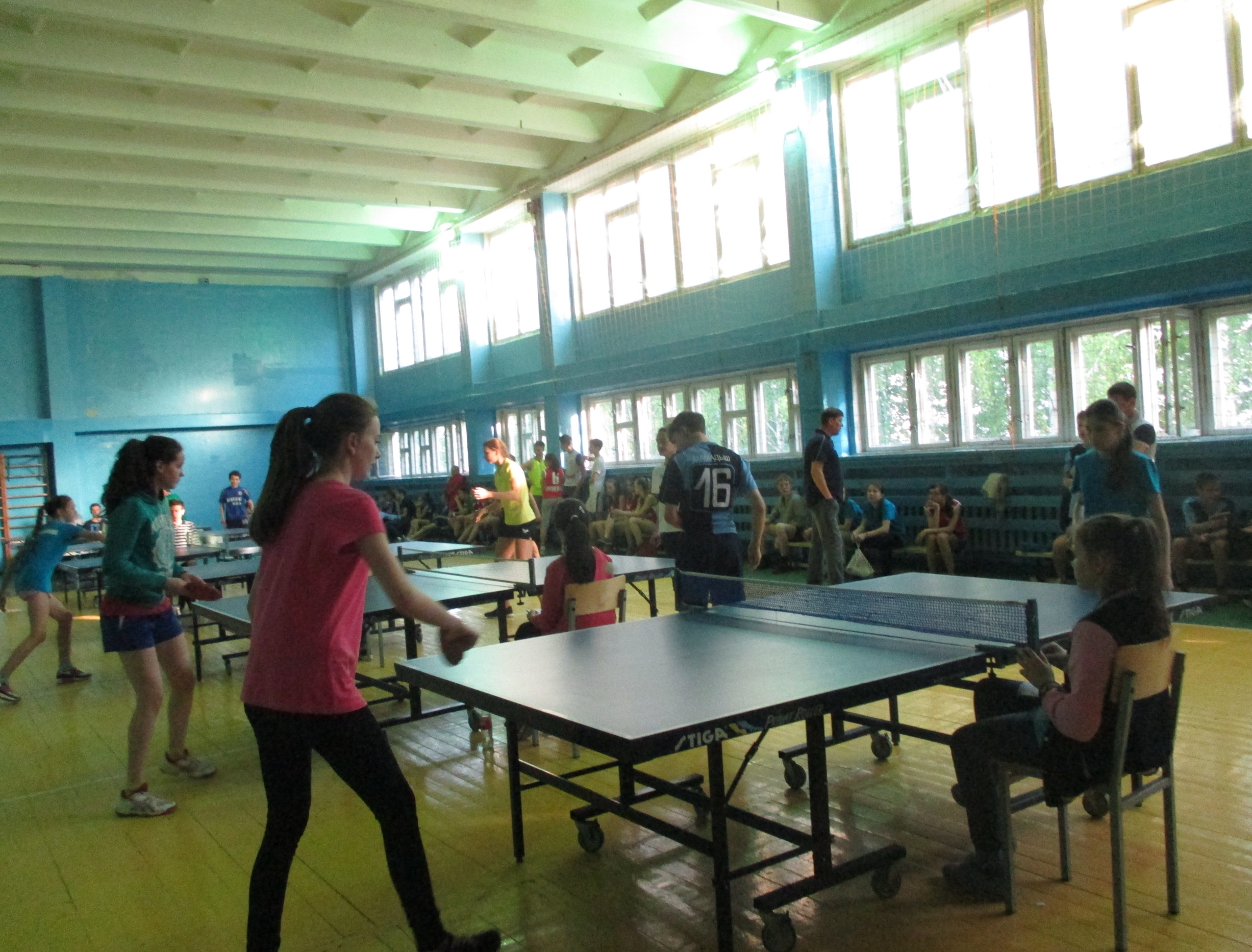 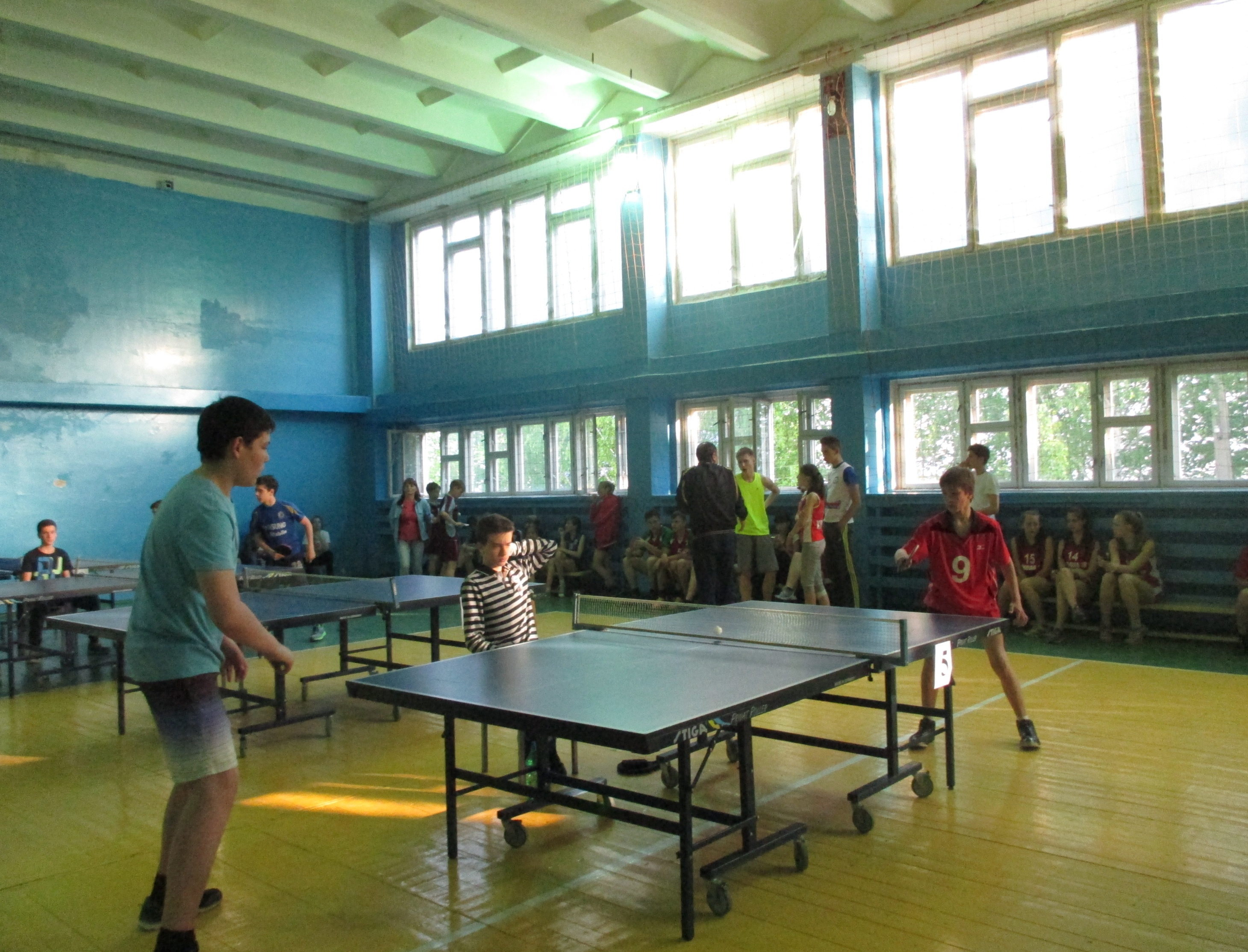 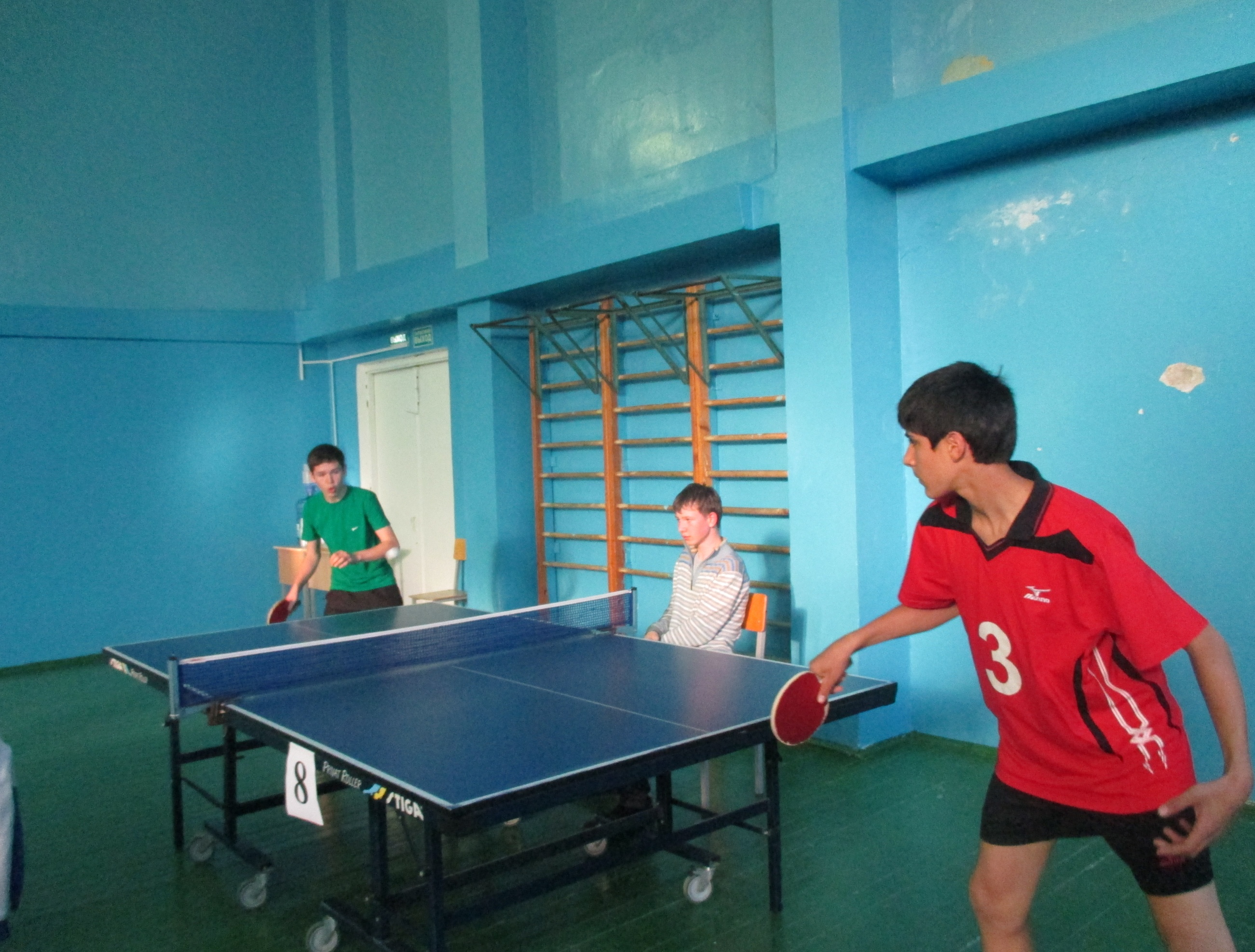 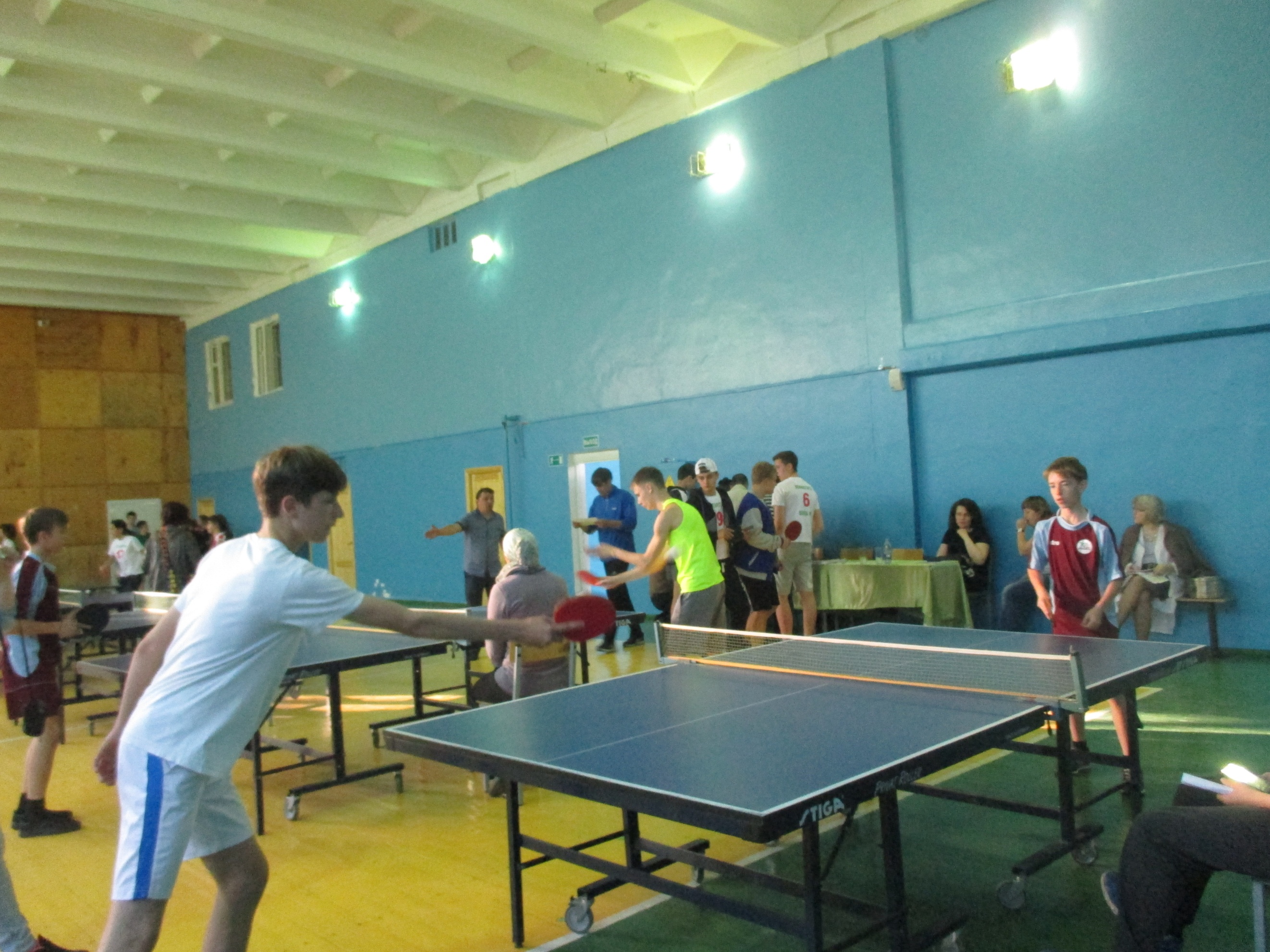 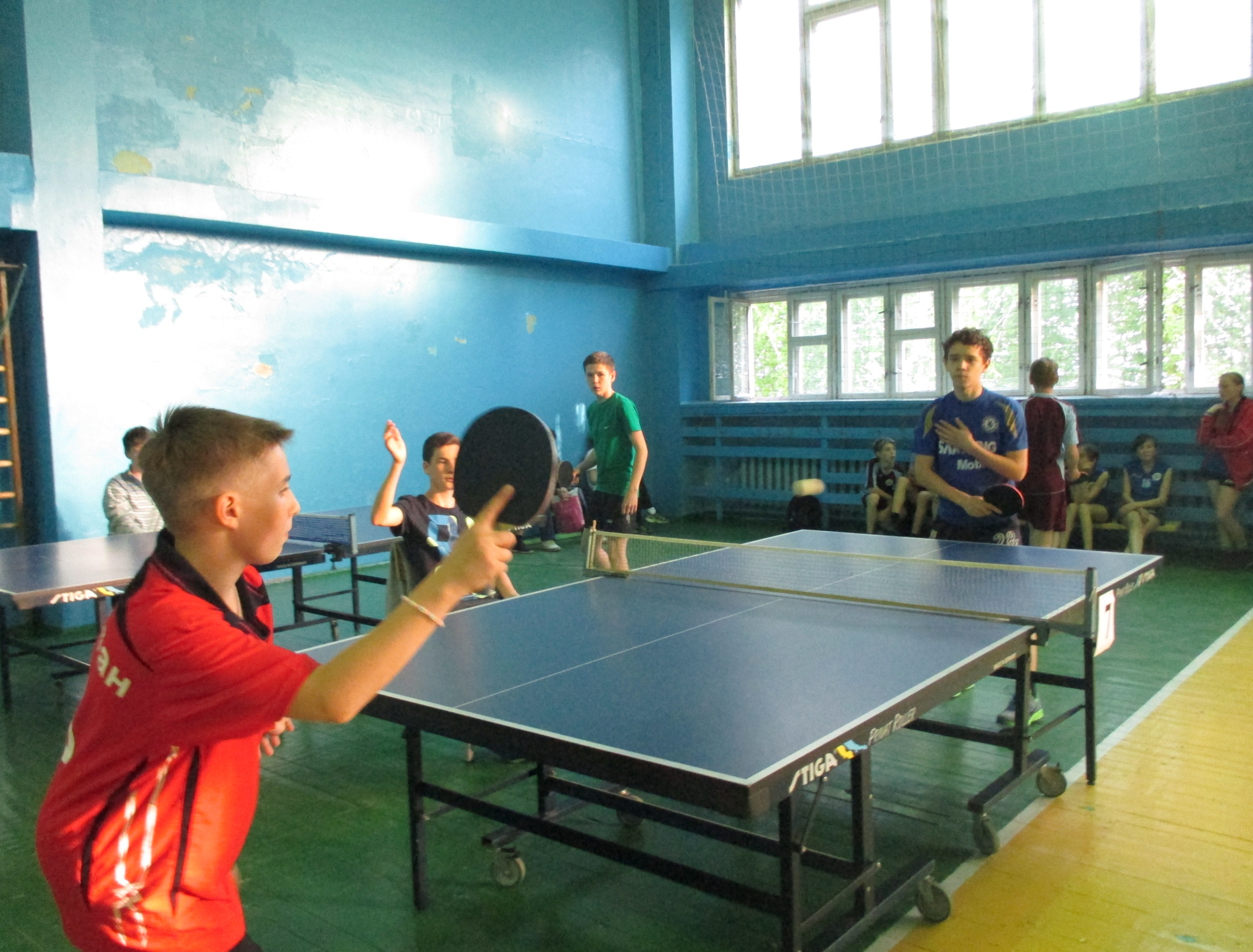 ВОЛЕЙБОЛ
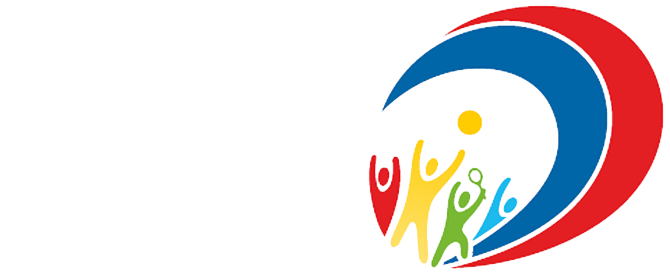 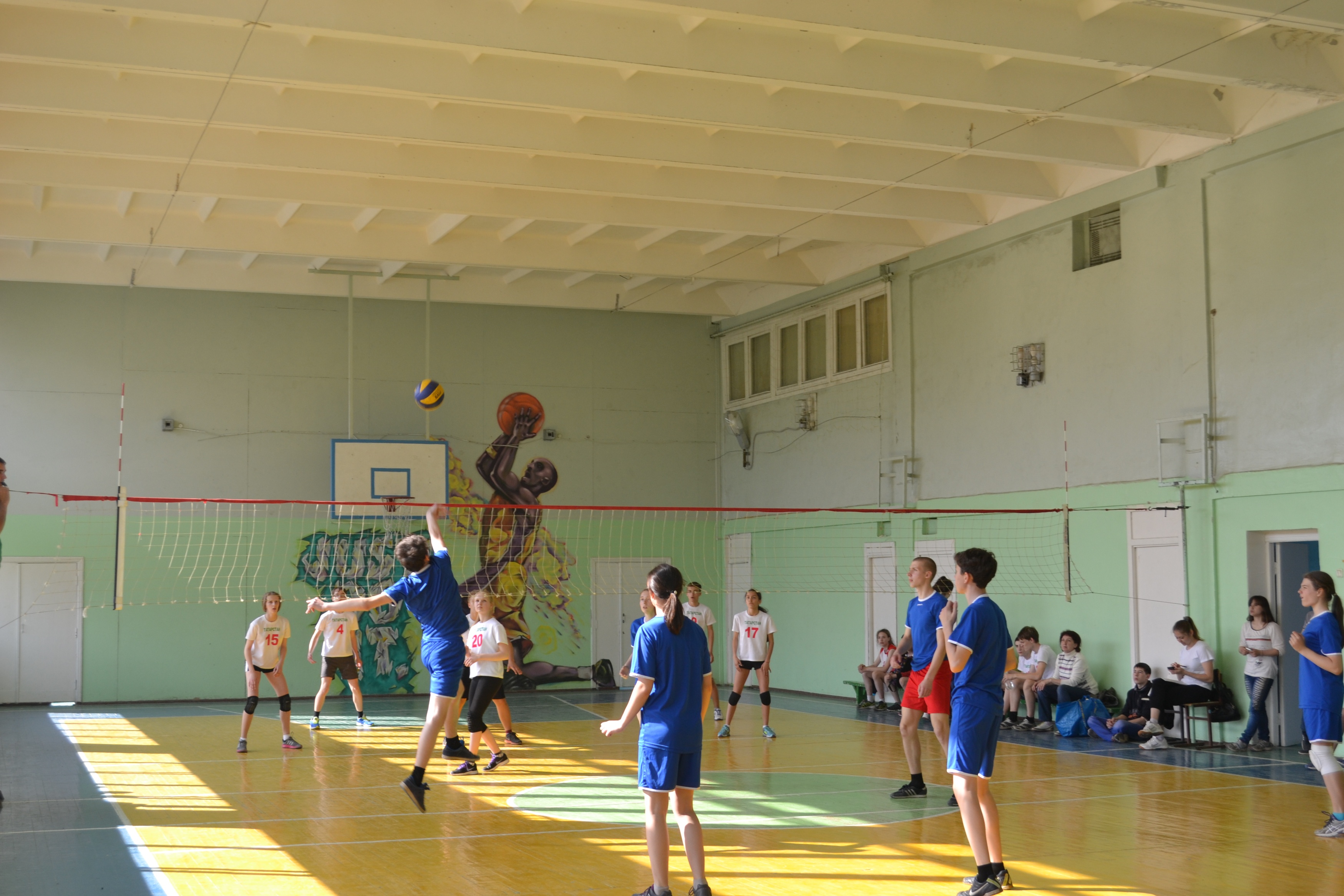 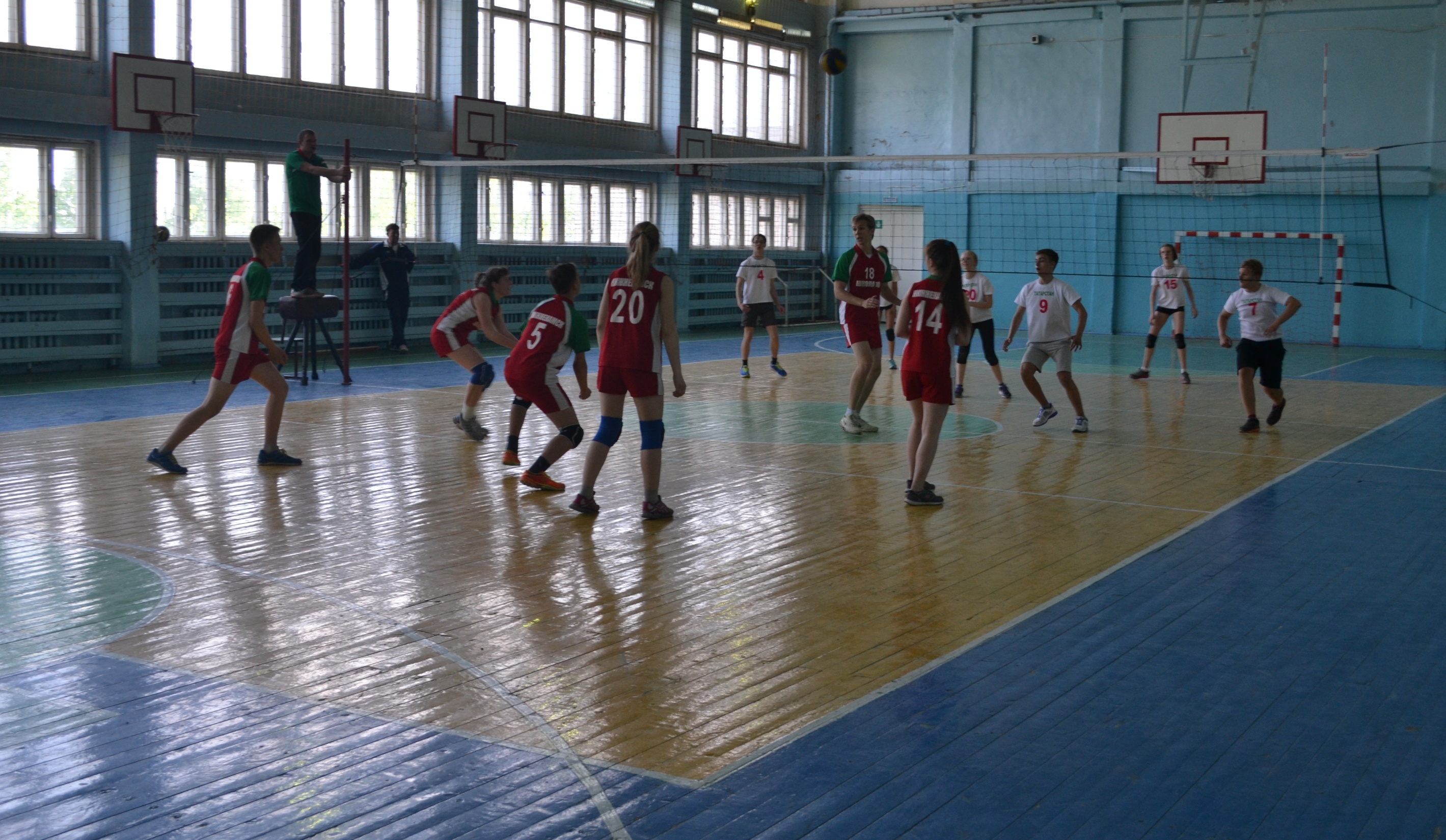 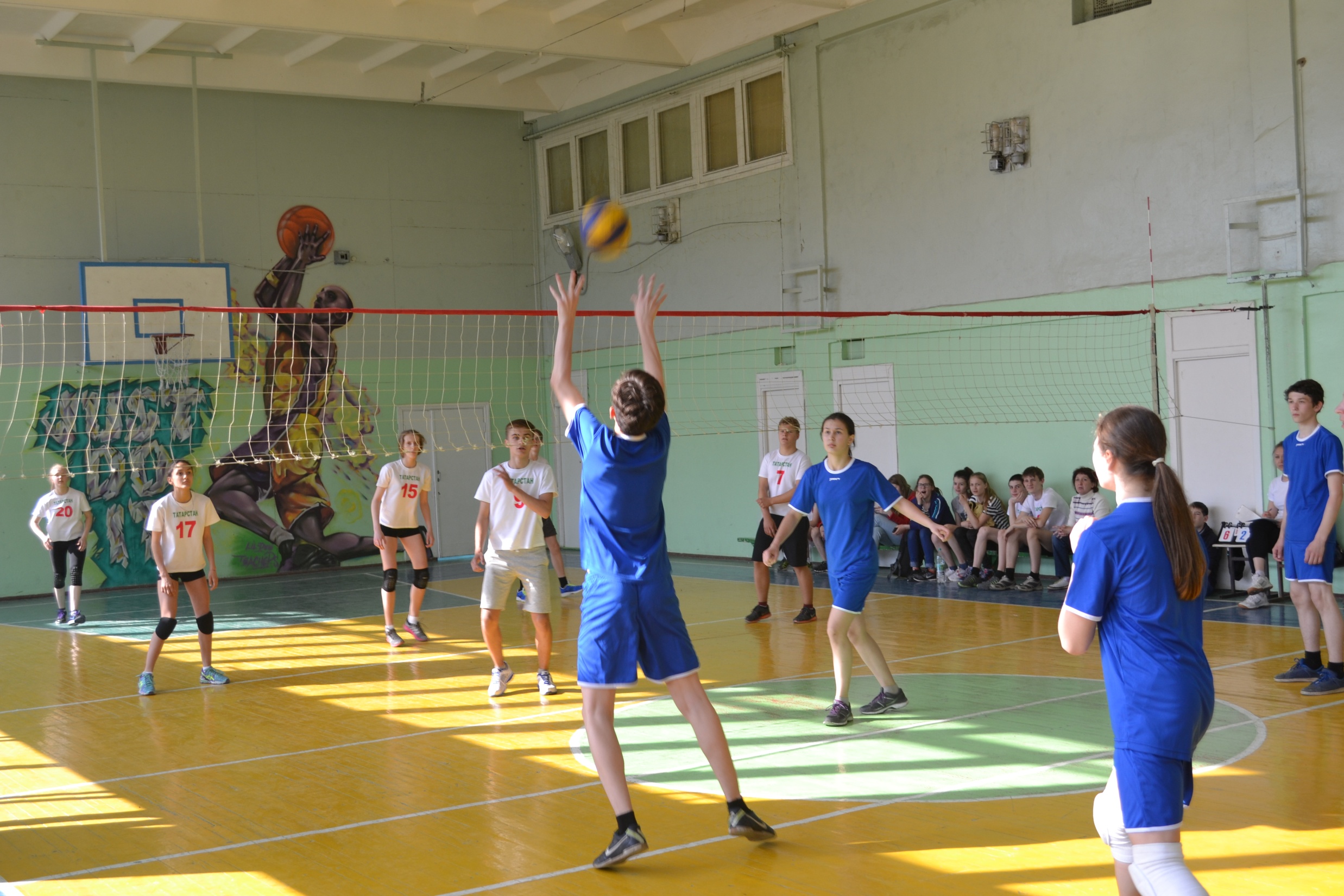 БАСКЕТБОЛ
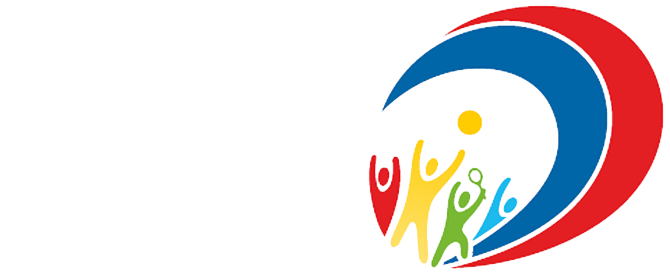 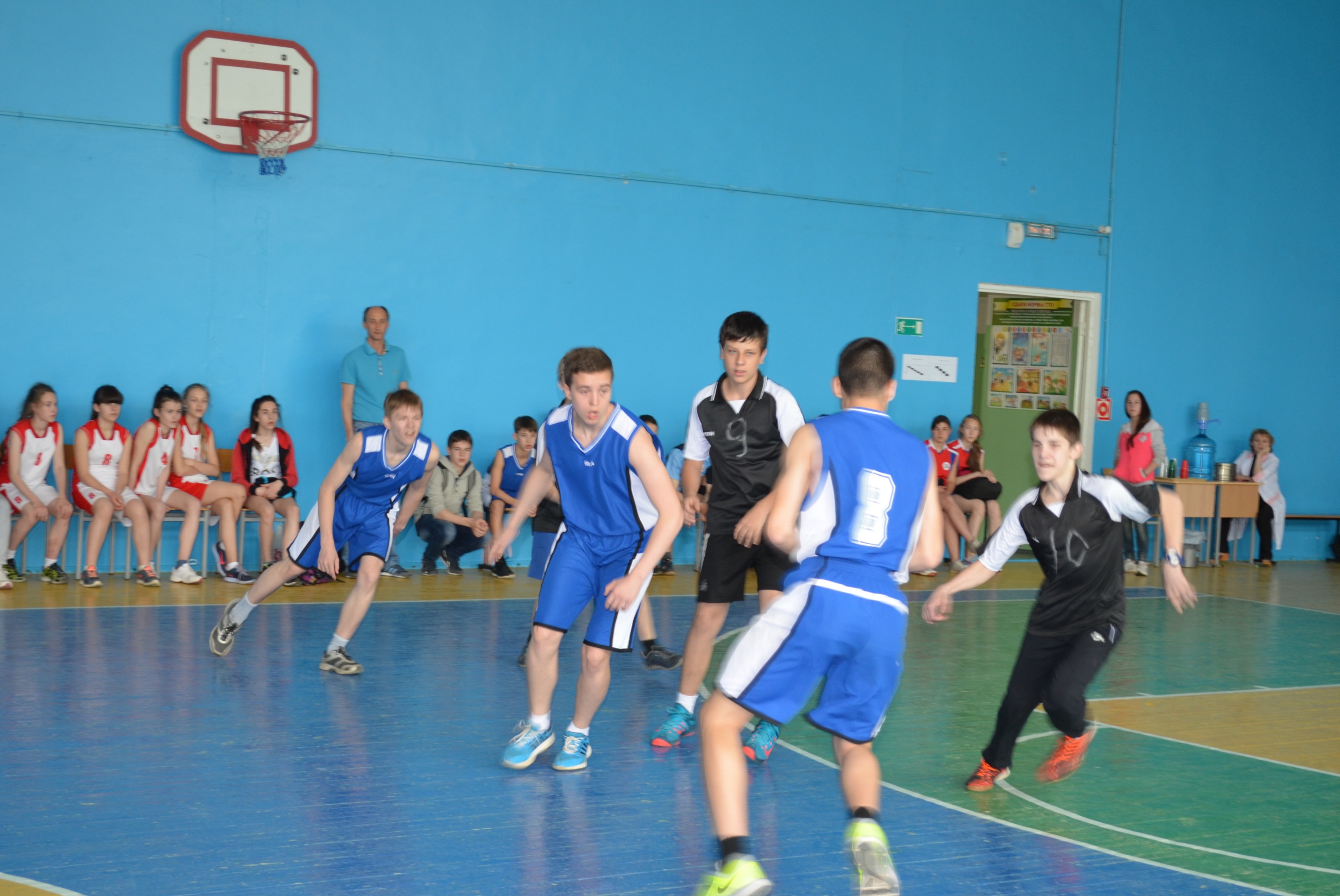 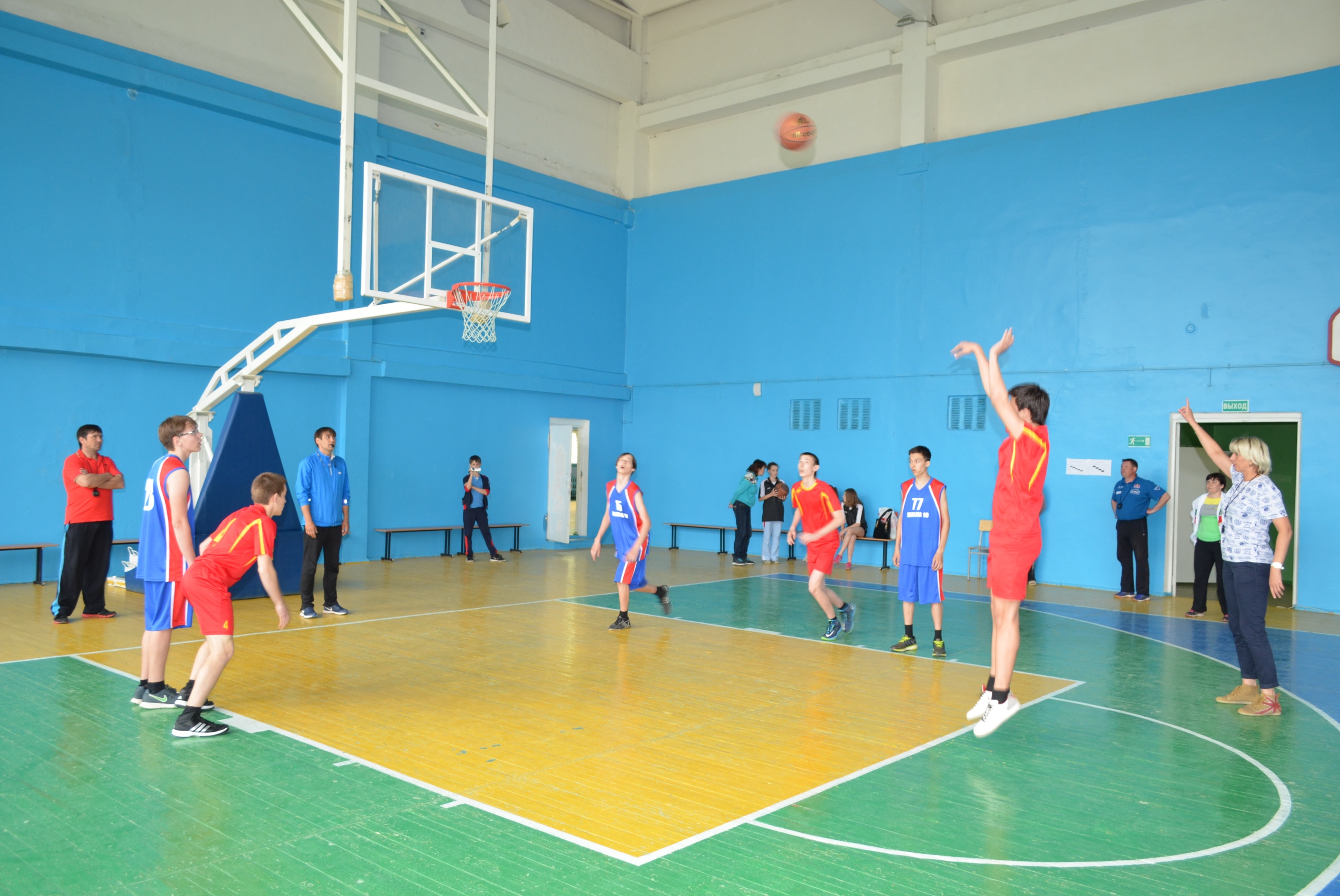 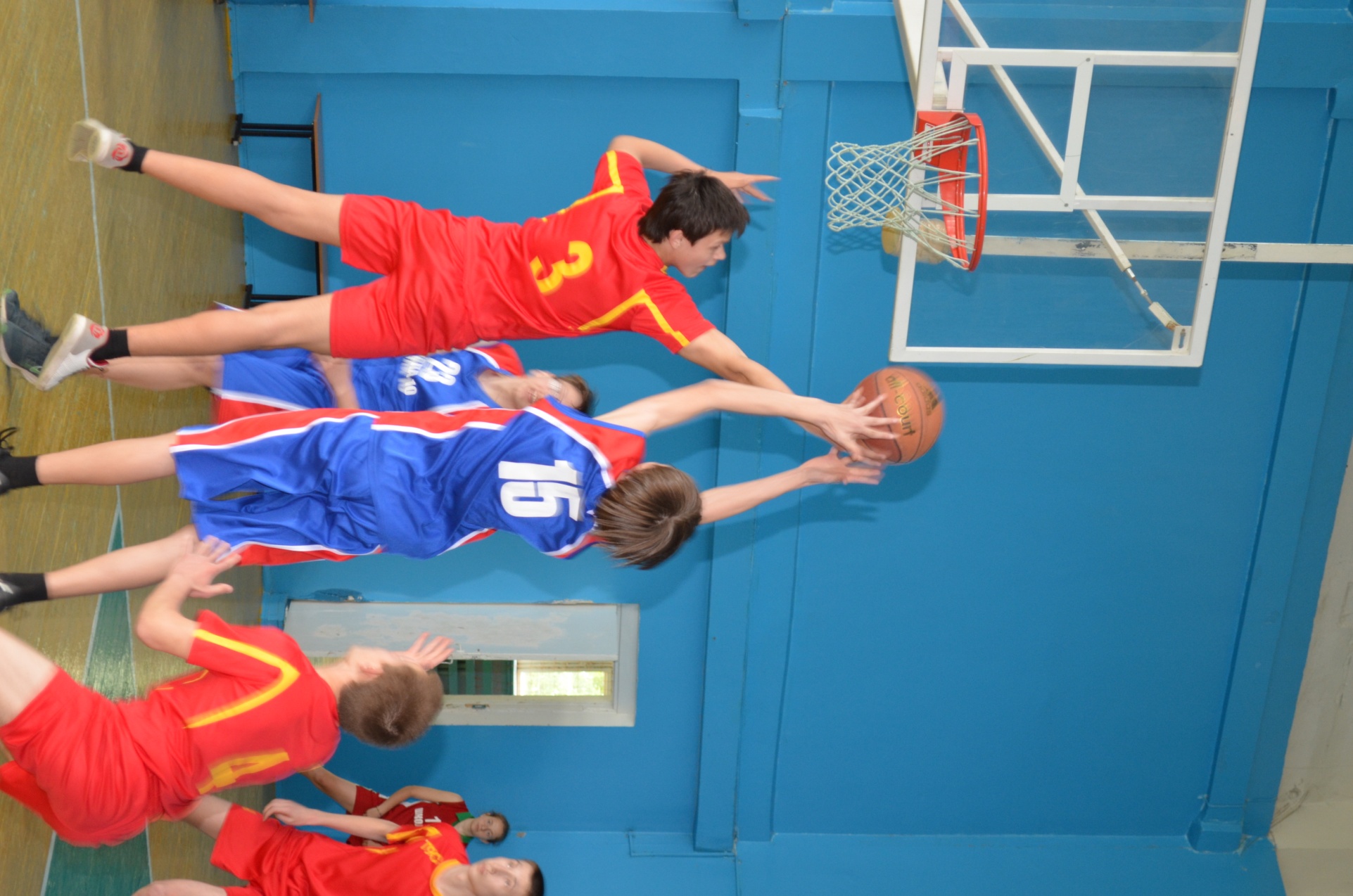 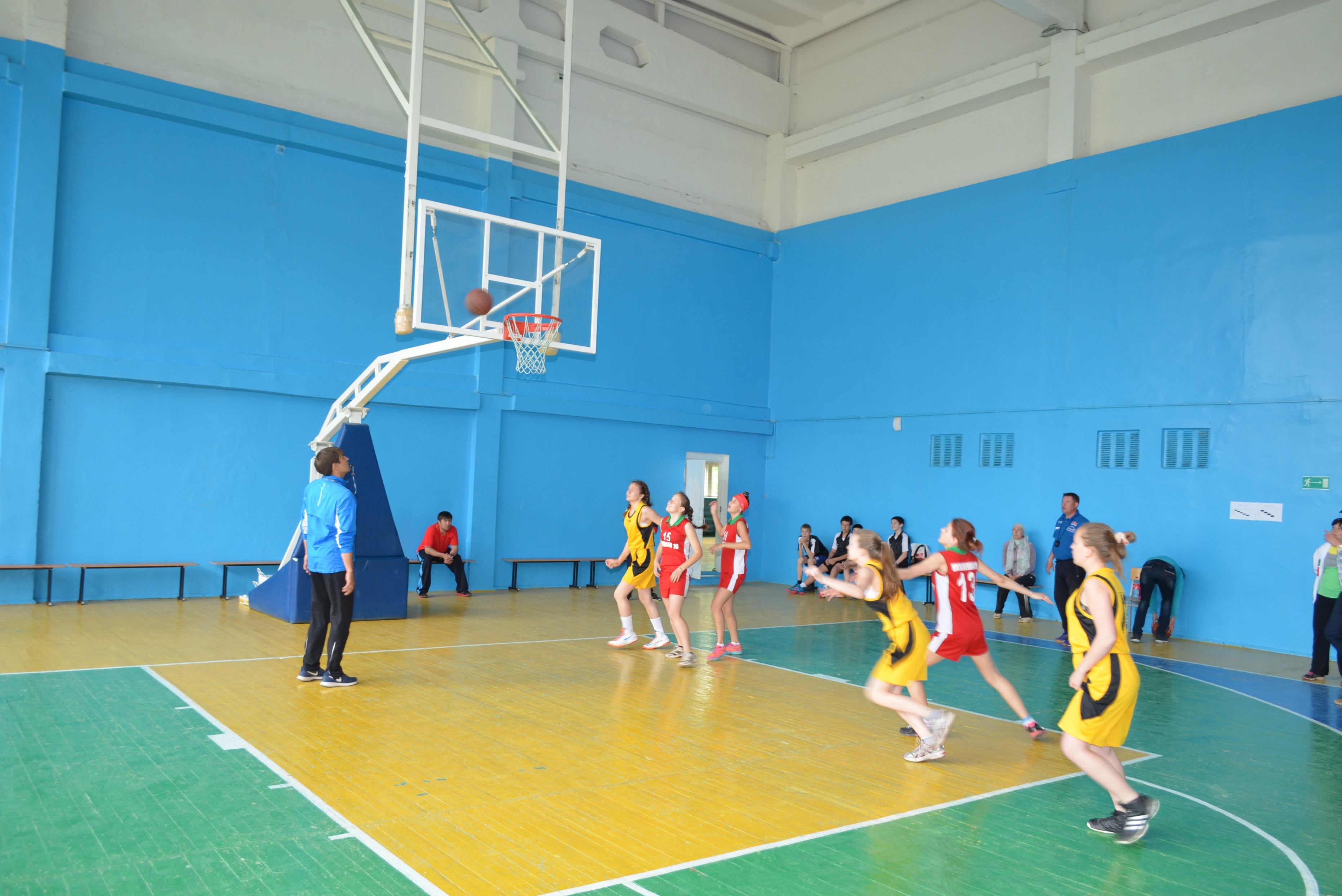 ПЛАВАНИЕ
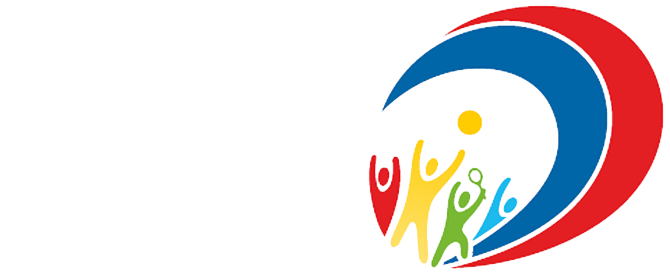 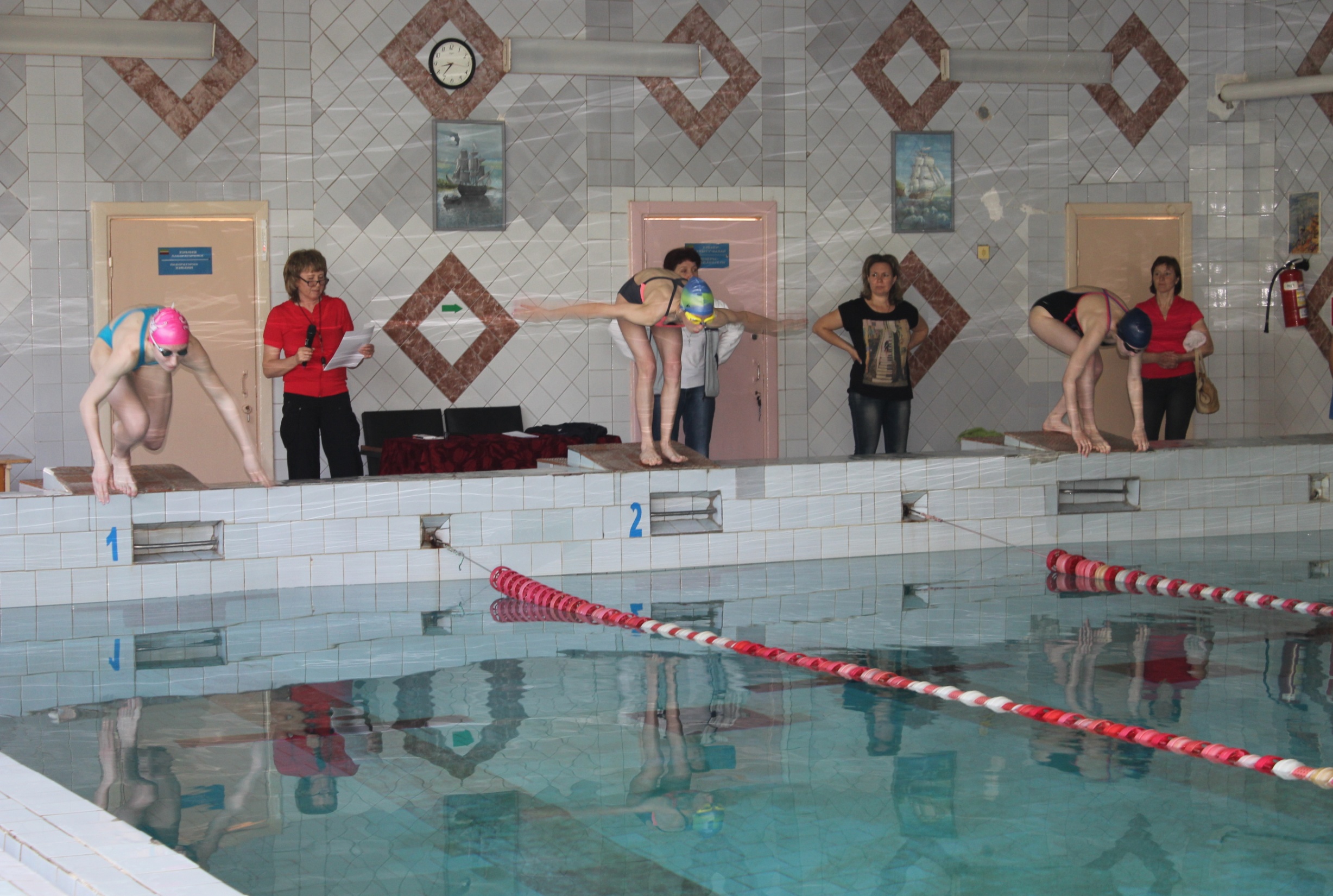 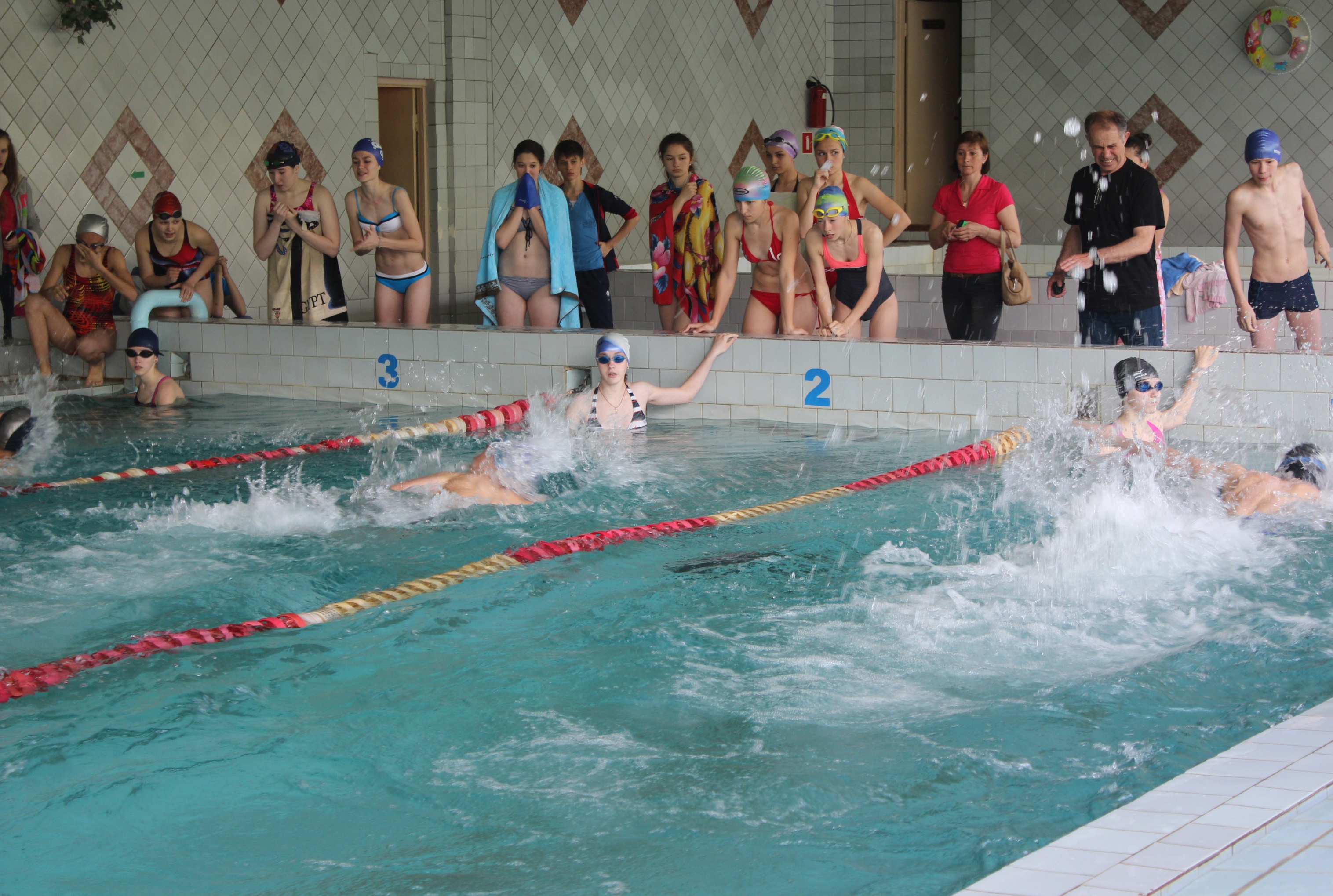 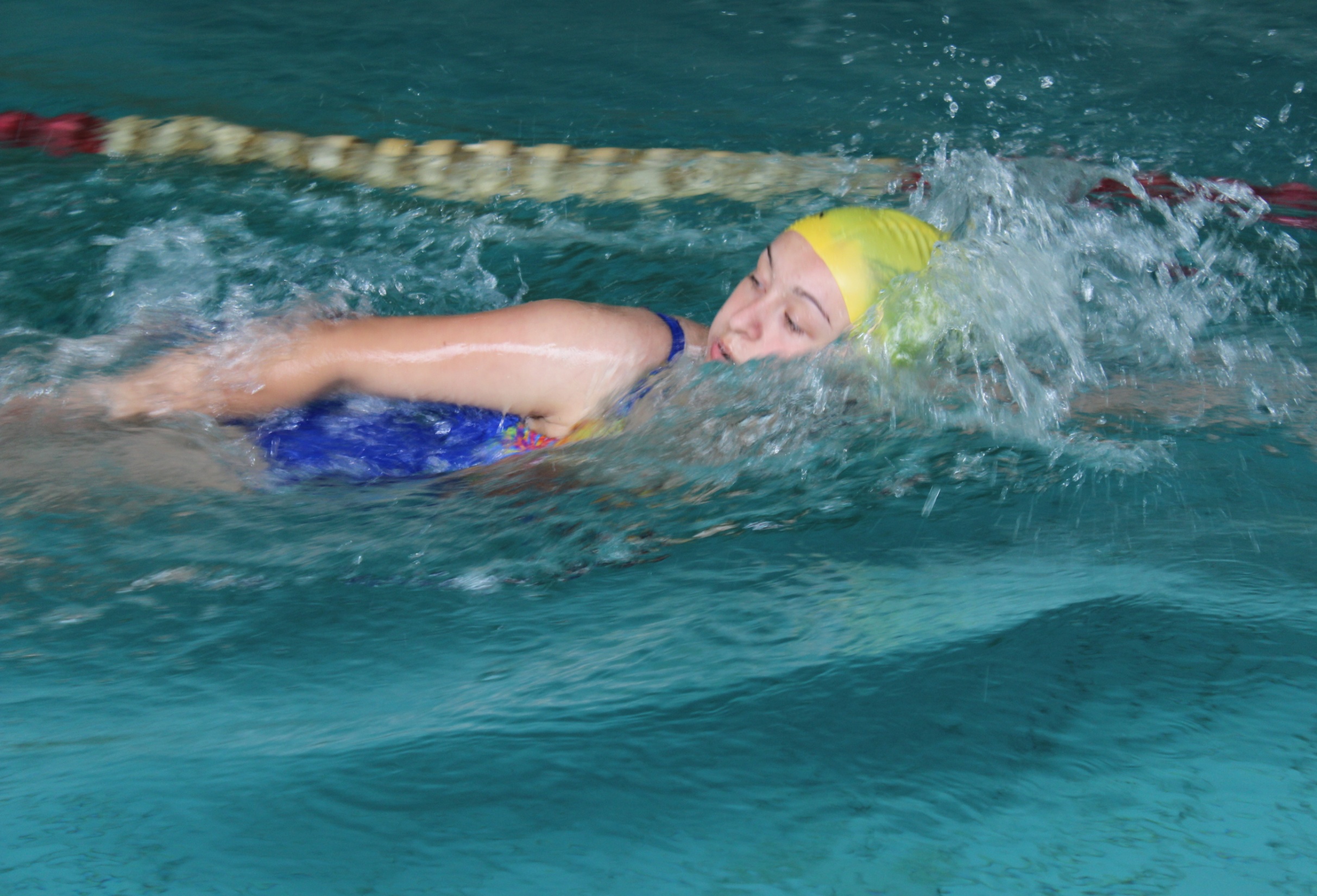 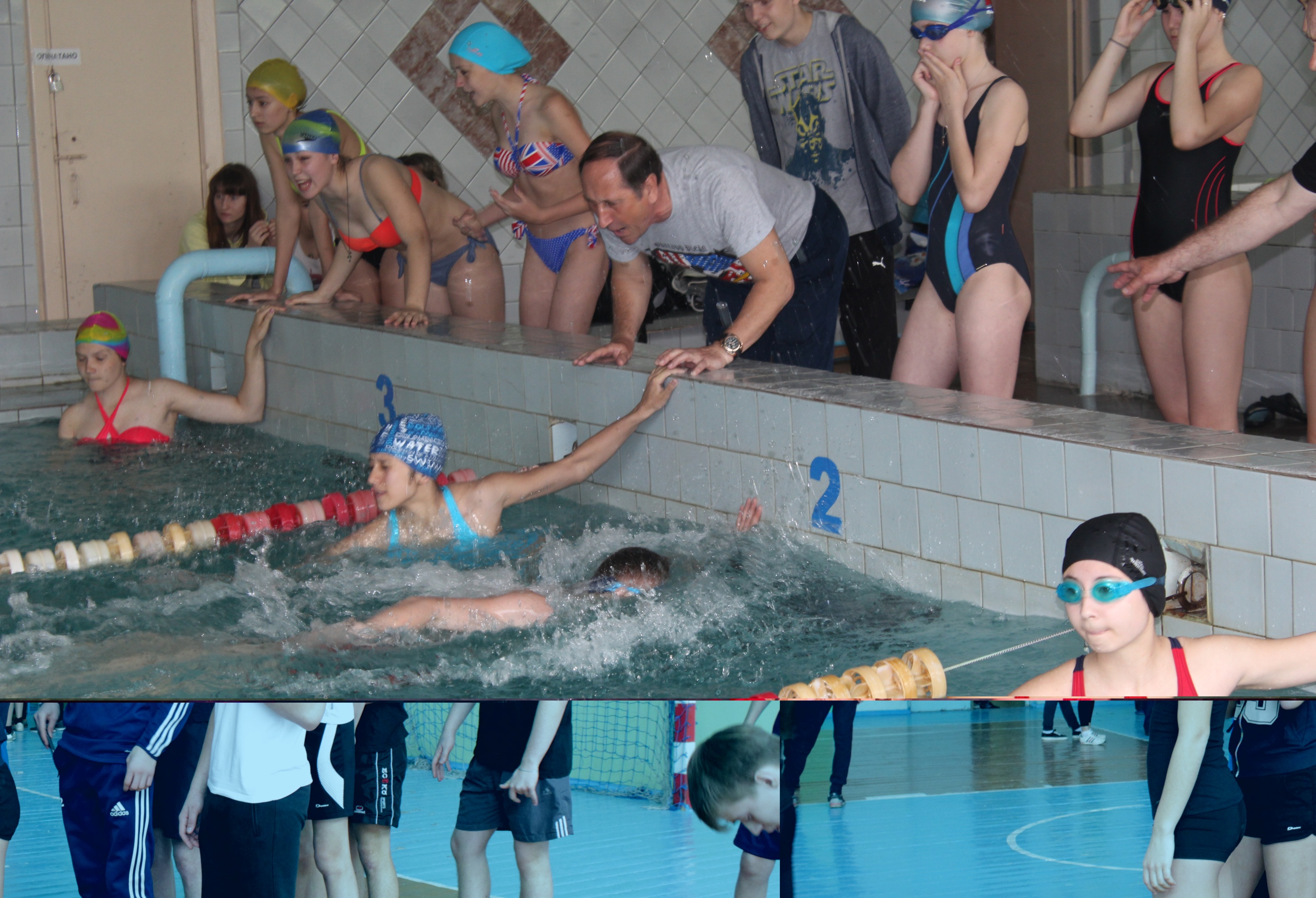 ПУЛЕВАЯ СТРЕЛЬБА
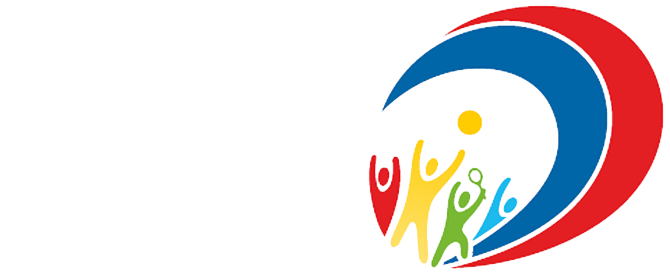 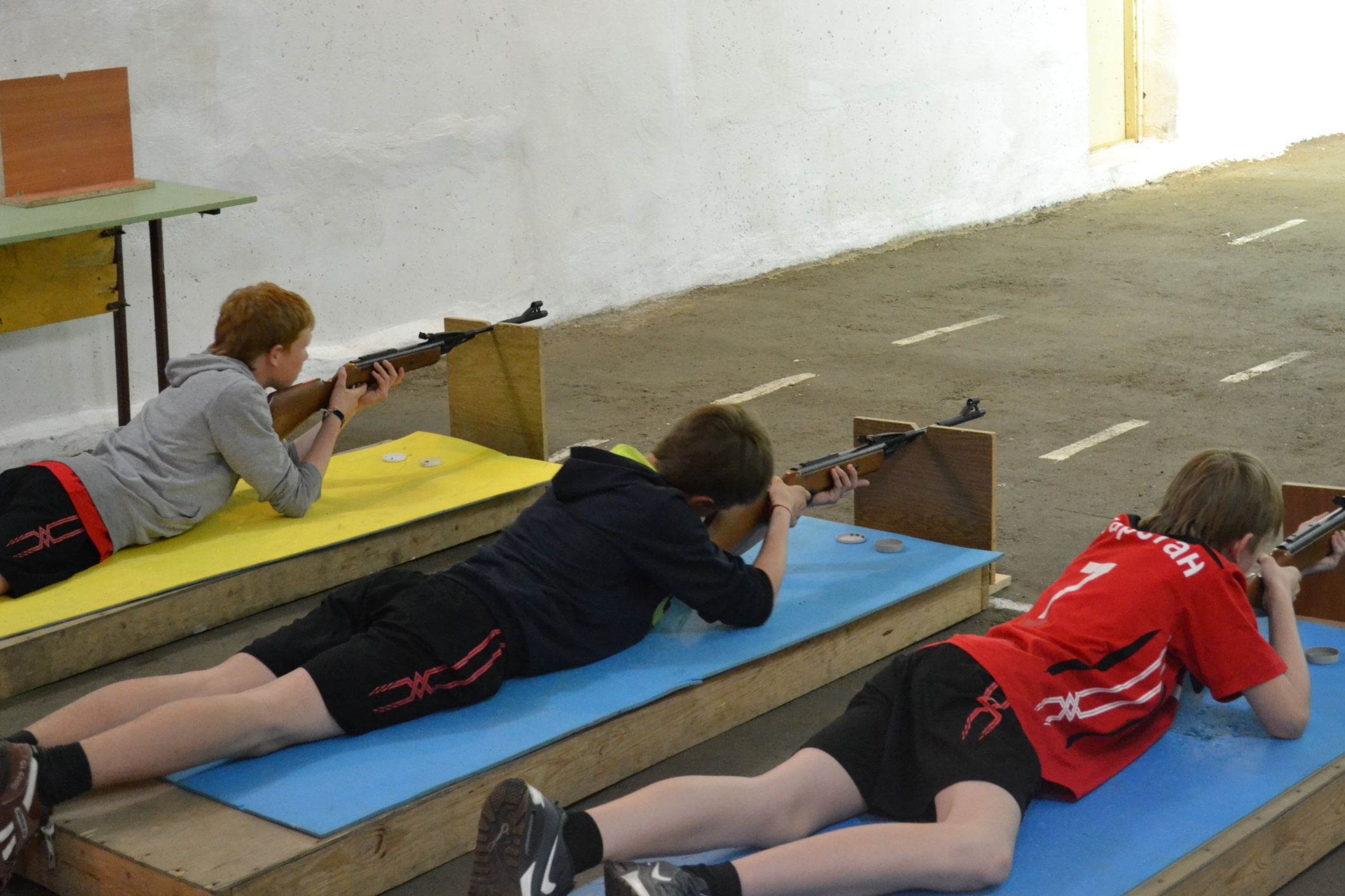 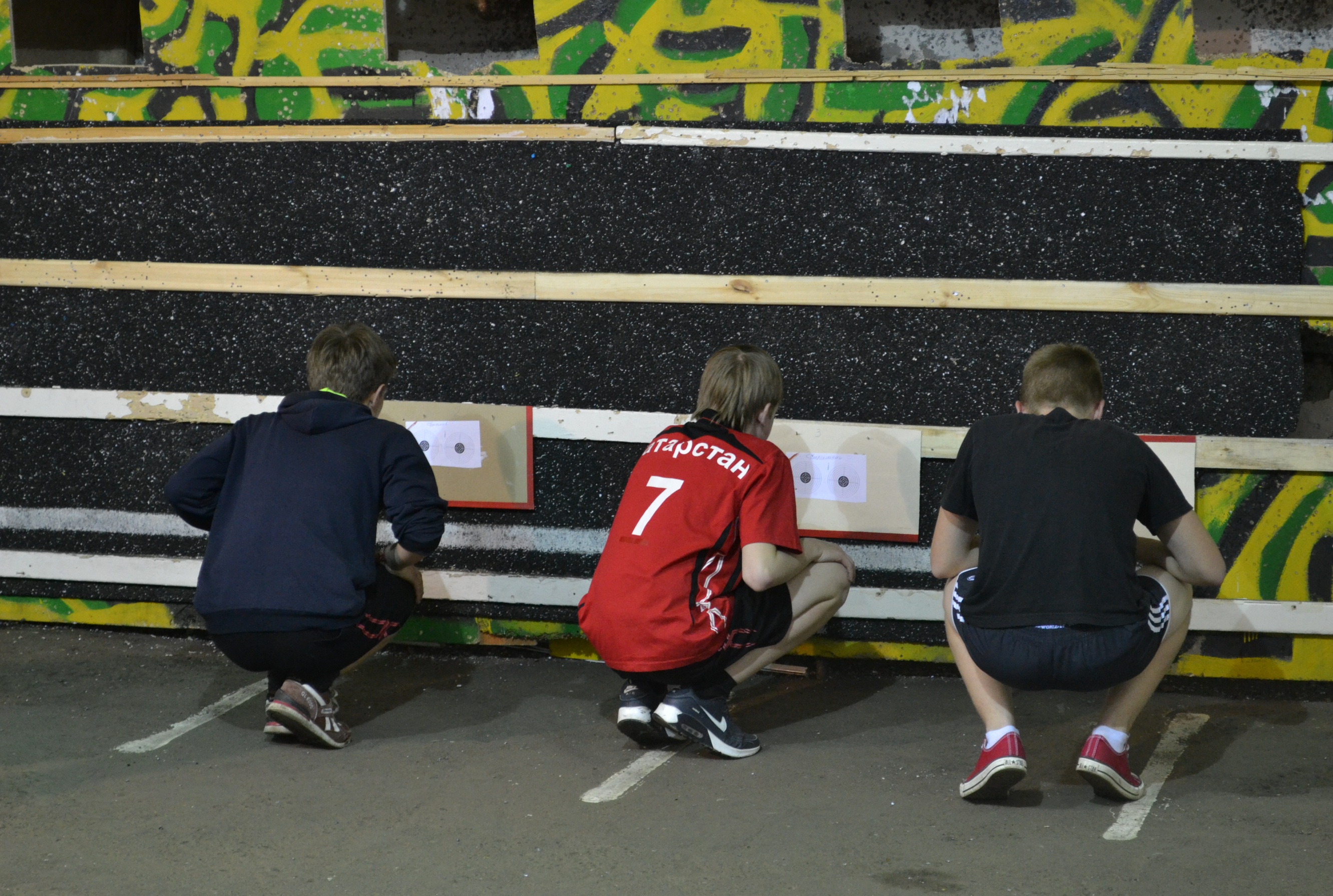 ЛЕГКАЯ АТЛЕТИКА
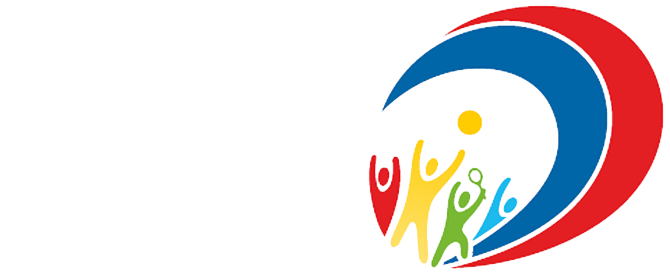 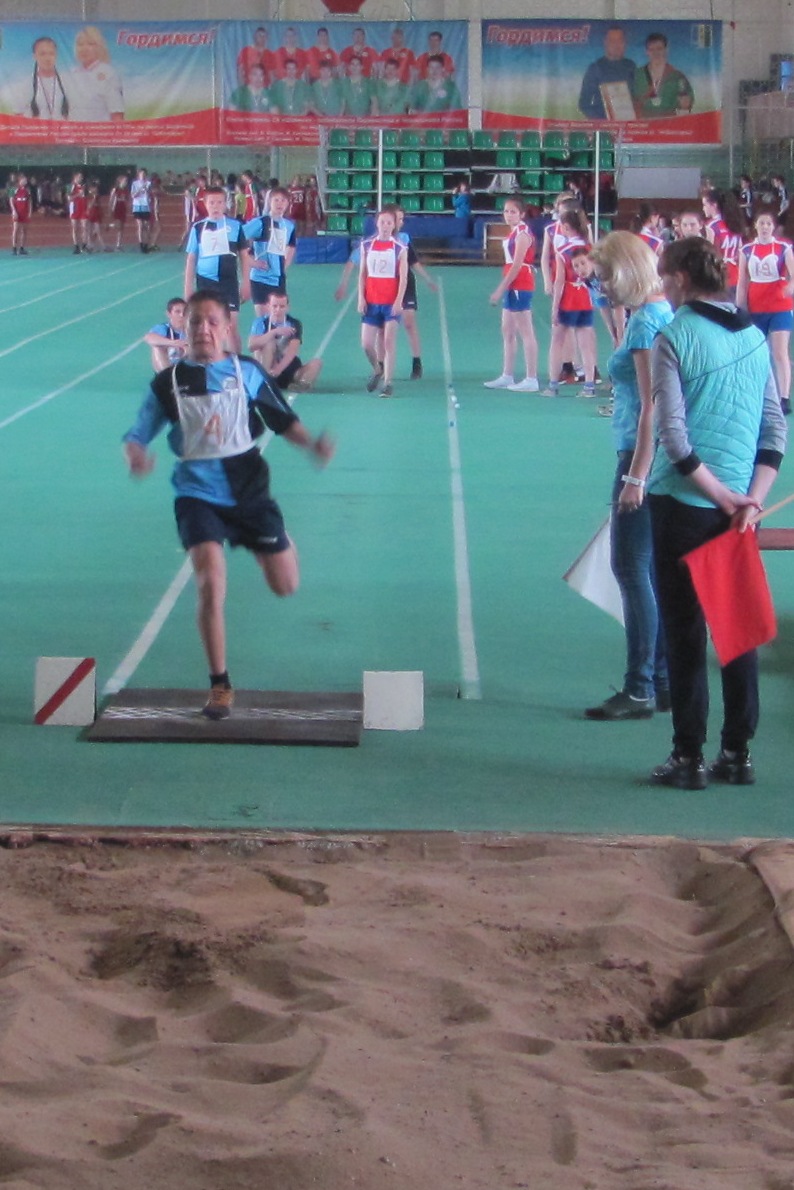 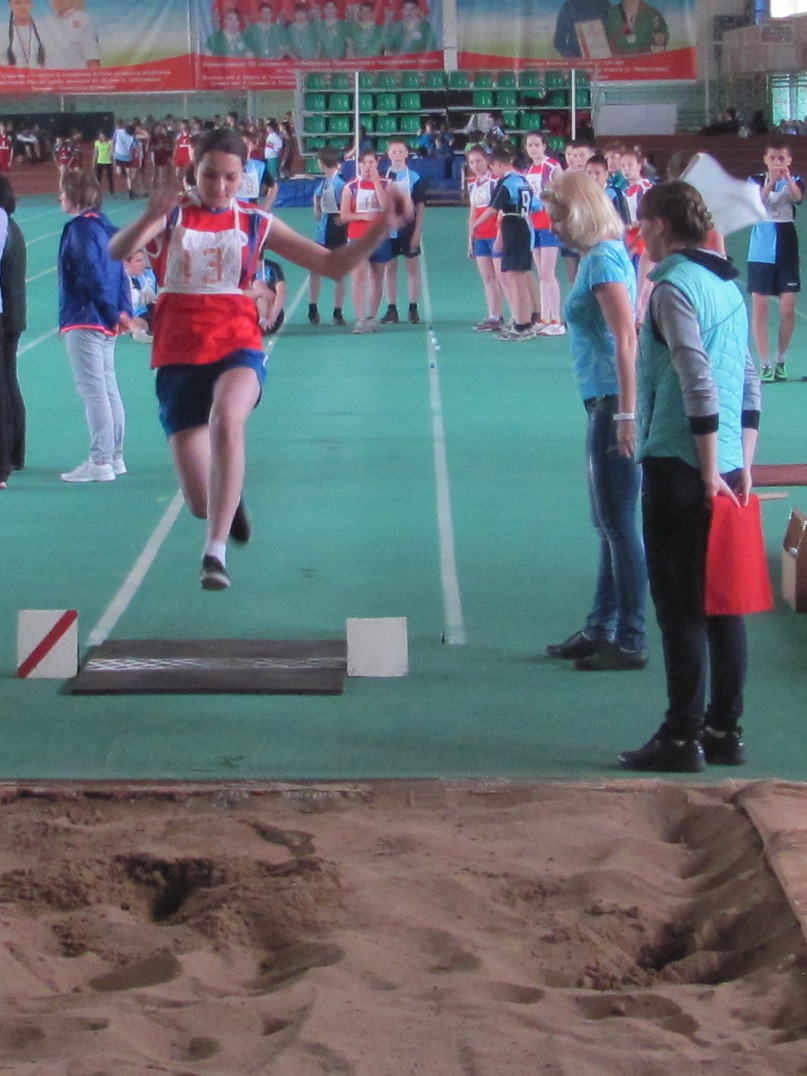 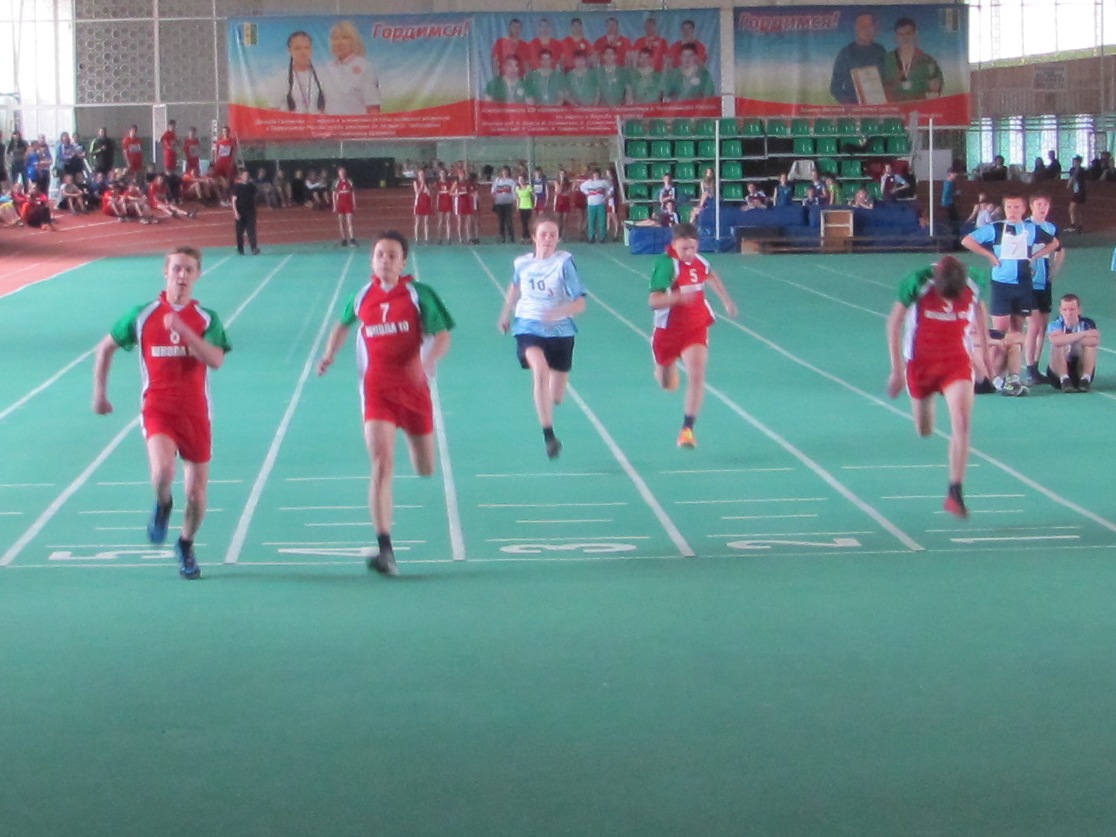 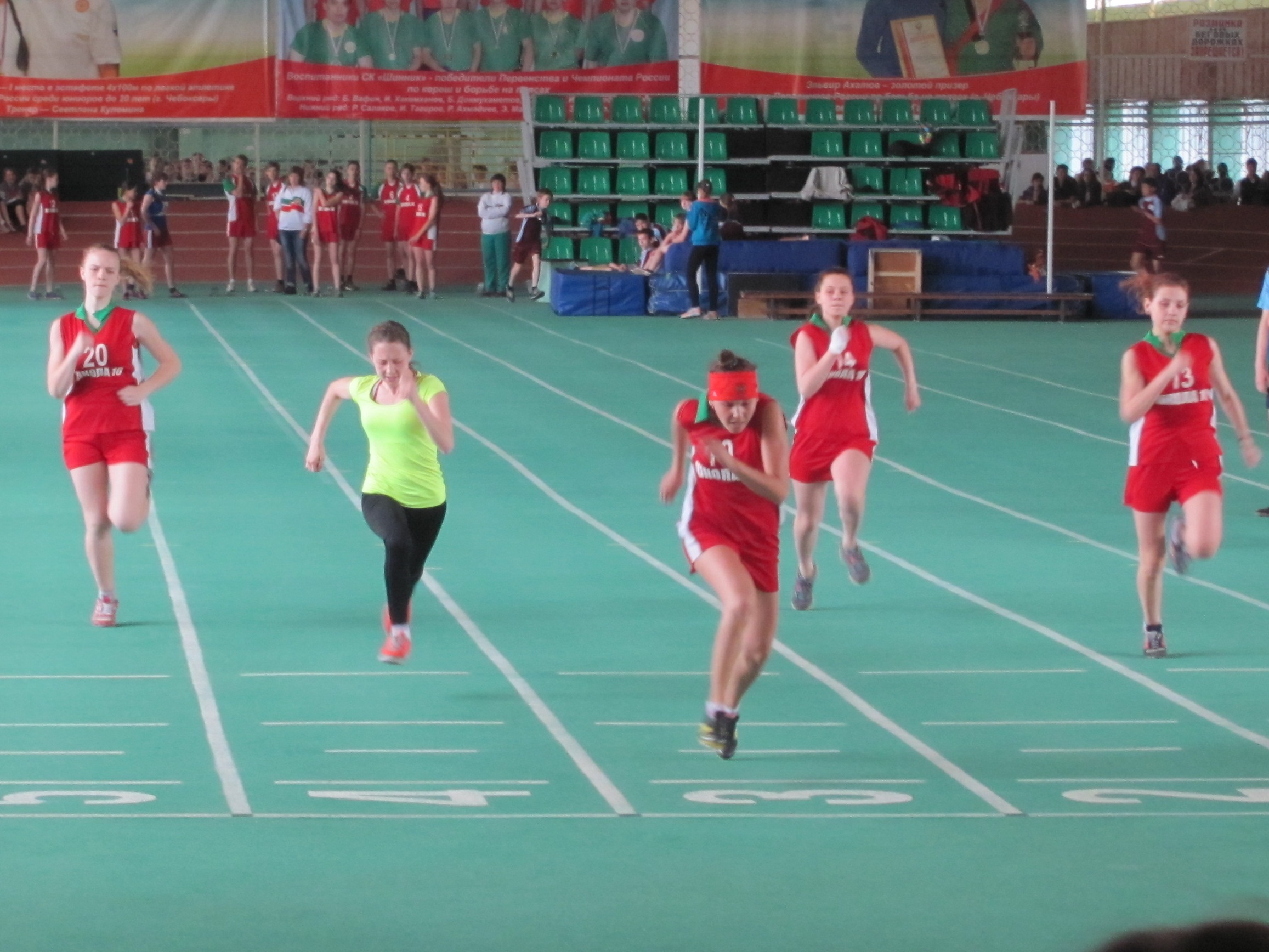 Победители финала регионального этапа Всероссийских спортивных игр школьников 
«Президентские спортивные игры»
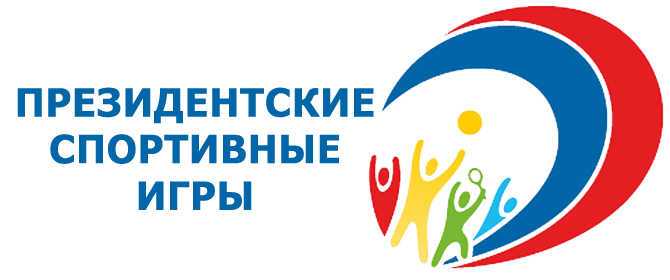 Команда МБОУ «Средняя общеобразовательная школа № 10» Нижнекамского муниципального района будет представлять 
Республику Татарстан на Всероссийских спортивных играх школьников 
«Президентские спортивные игры».
Желаем команде ярких побед!!!
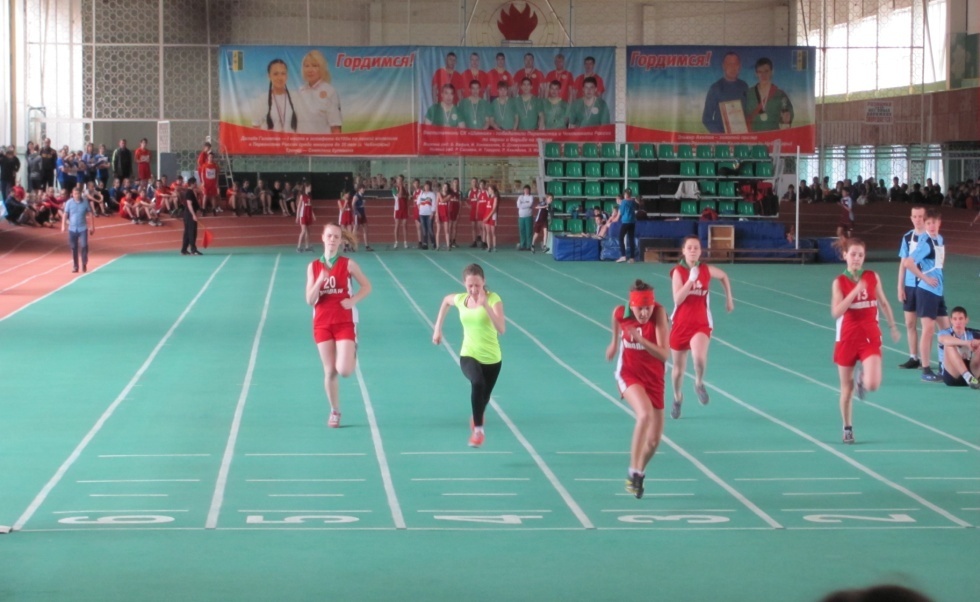 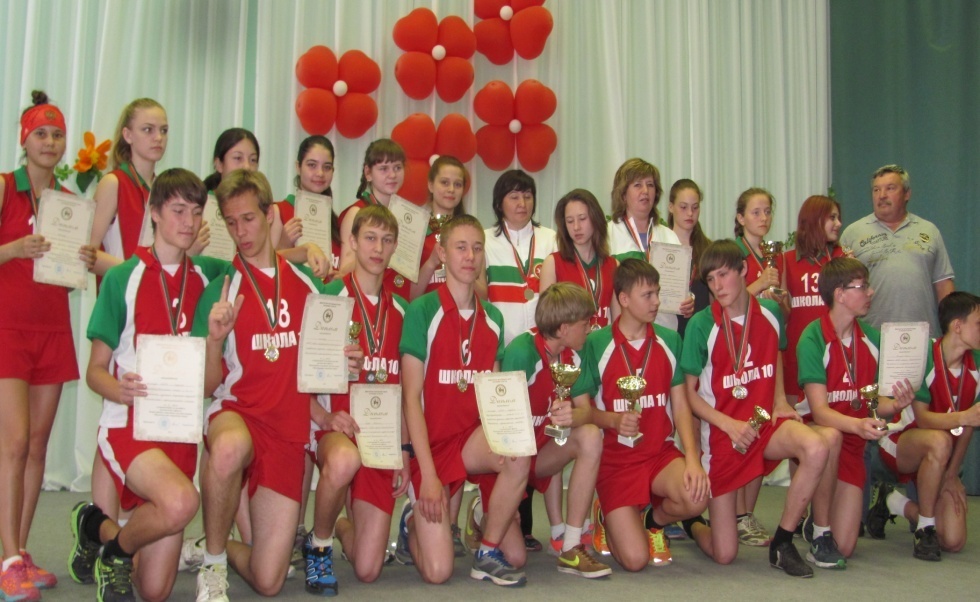 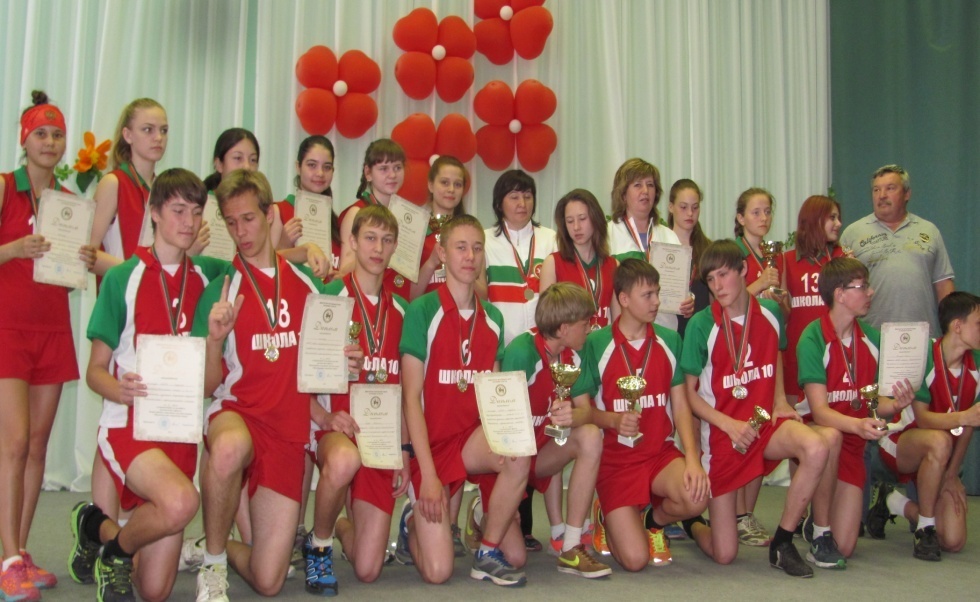 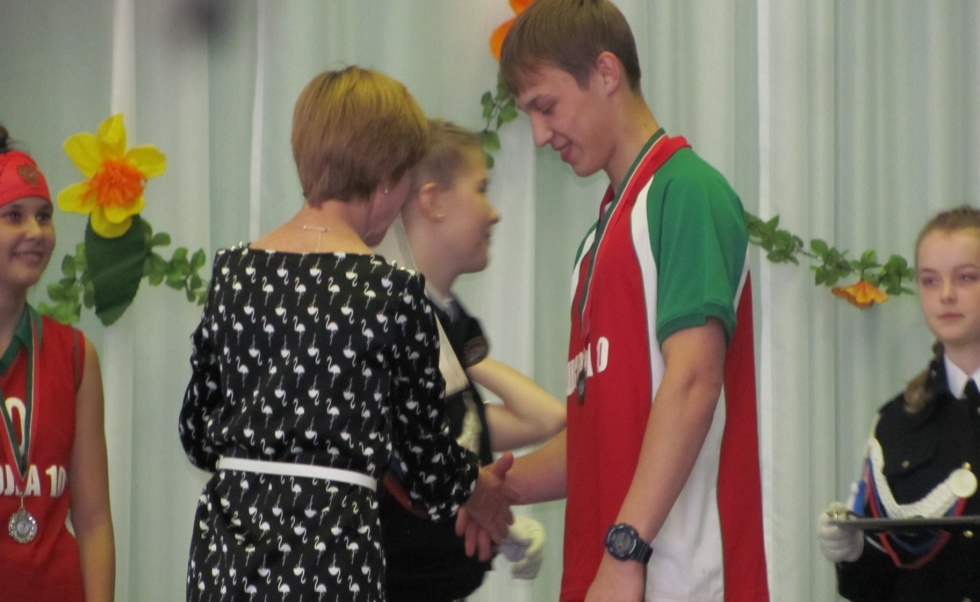 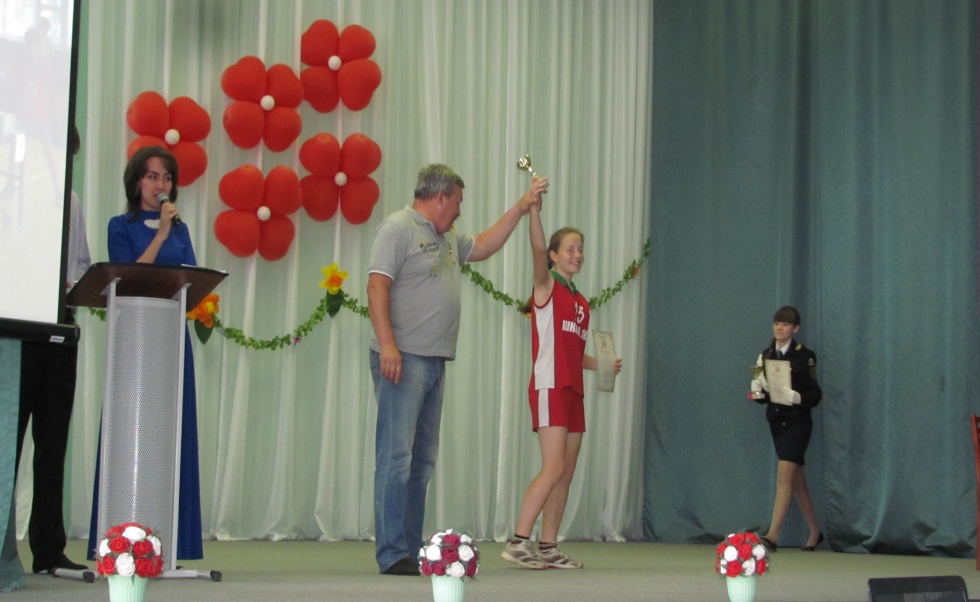